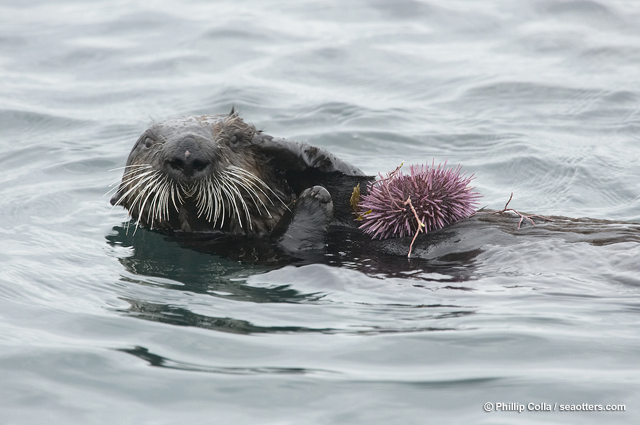 Learning Intention:

Identify how organisms populate areas following changes in habitats, e.g. succession.
Success Criteria:

Complete Marine Education worksheet ’12. Success-ion’
The order in which species occupy a given space, in time, is called ‘succession’.
The most competitively superior species, at the time, wins the space.
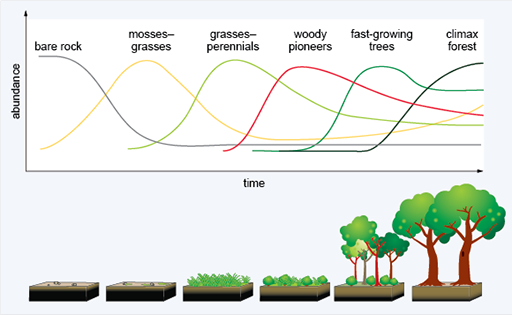 [Speaker Notes: Image: https://www.open.edu/openlearn/science-maths-technology/fire-ecology/content-section-4.1]
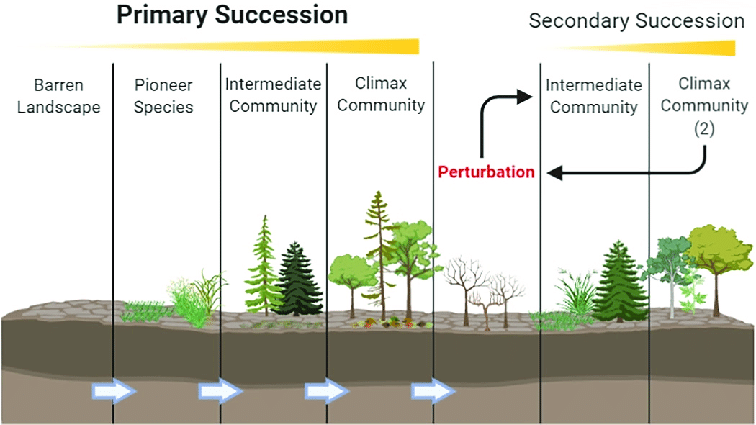 (disturbance event)
[Speaker Notes: Image: https://www.researchgate.net/figure/Model-of-ecological-succession-describing-the-stages-of-primary-succession-left-that_fig1_347413667]
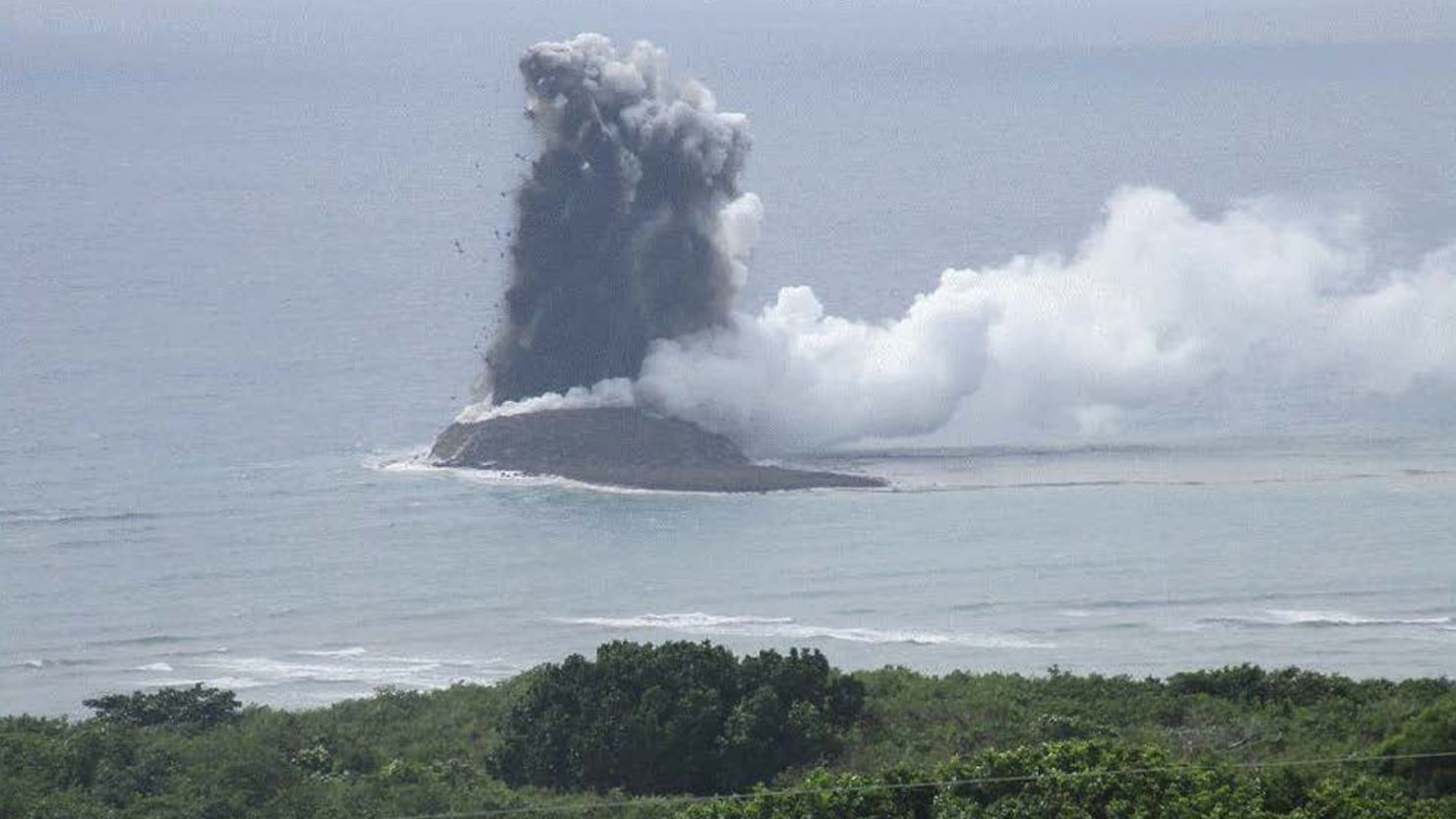 Primary succession starts from scratch.
A new island in Japan was formed by an undersea volcanic eruption on October 30th 2023.
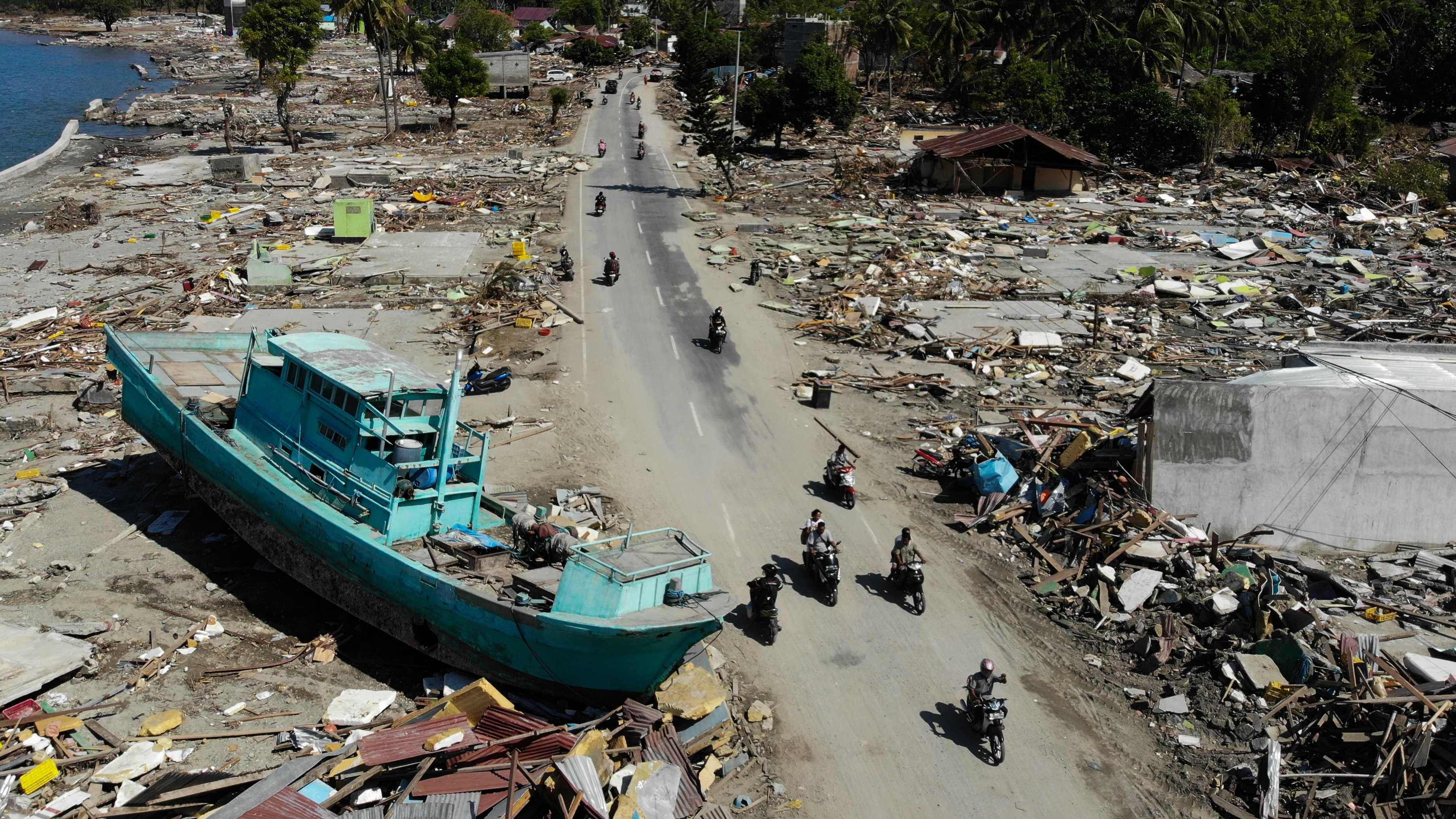 Secondary succession follows a DISTURBANCE event.
Tsunami aftermath, Indonesia
DISTURBANCE event:

an event of intense environmental stress, forcing change upon an ecosystem.
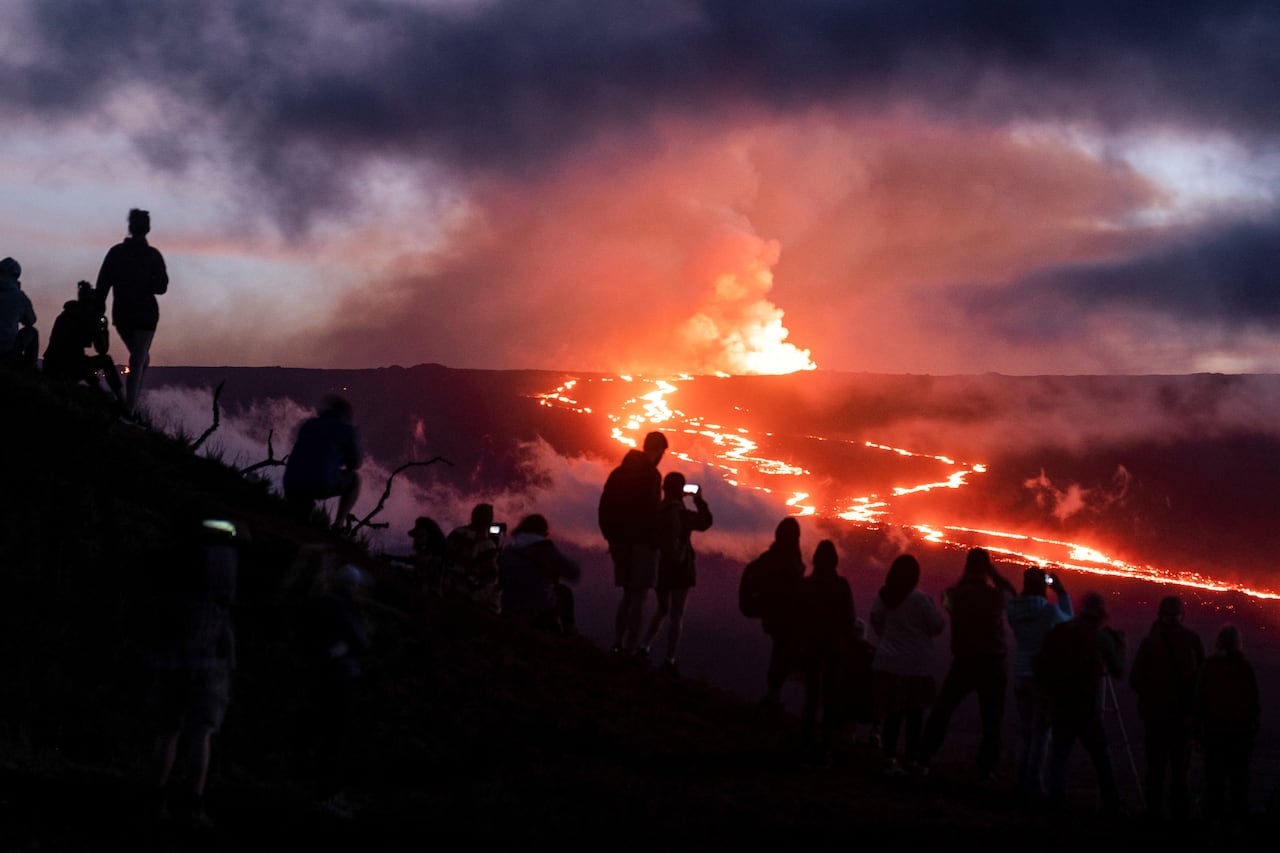 People gather to observe the eruption of the Mauna Loa volcano in Hawaii on Dec. 1, 2022. (Go Nakamura/Reuters)
[Speaker Notes: Image: https://www.cbc.ca/radio/quirks/hawaii-volcano-plate-tectonic-theory-1.6672128]
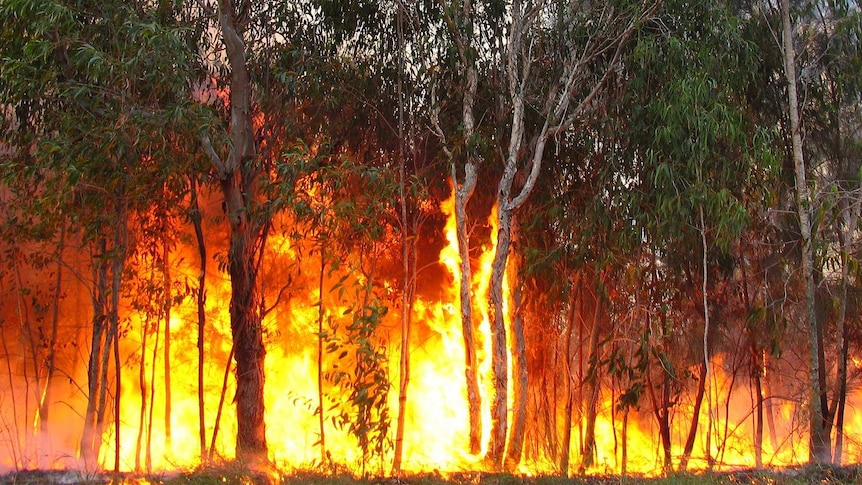 [Speaker Notes: Image: https://www.abc.net.au/news/science/2017-01-06/the-science-of-bushfires/8124050]
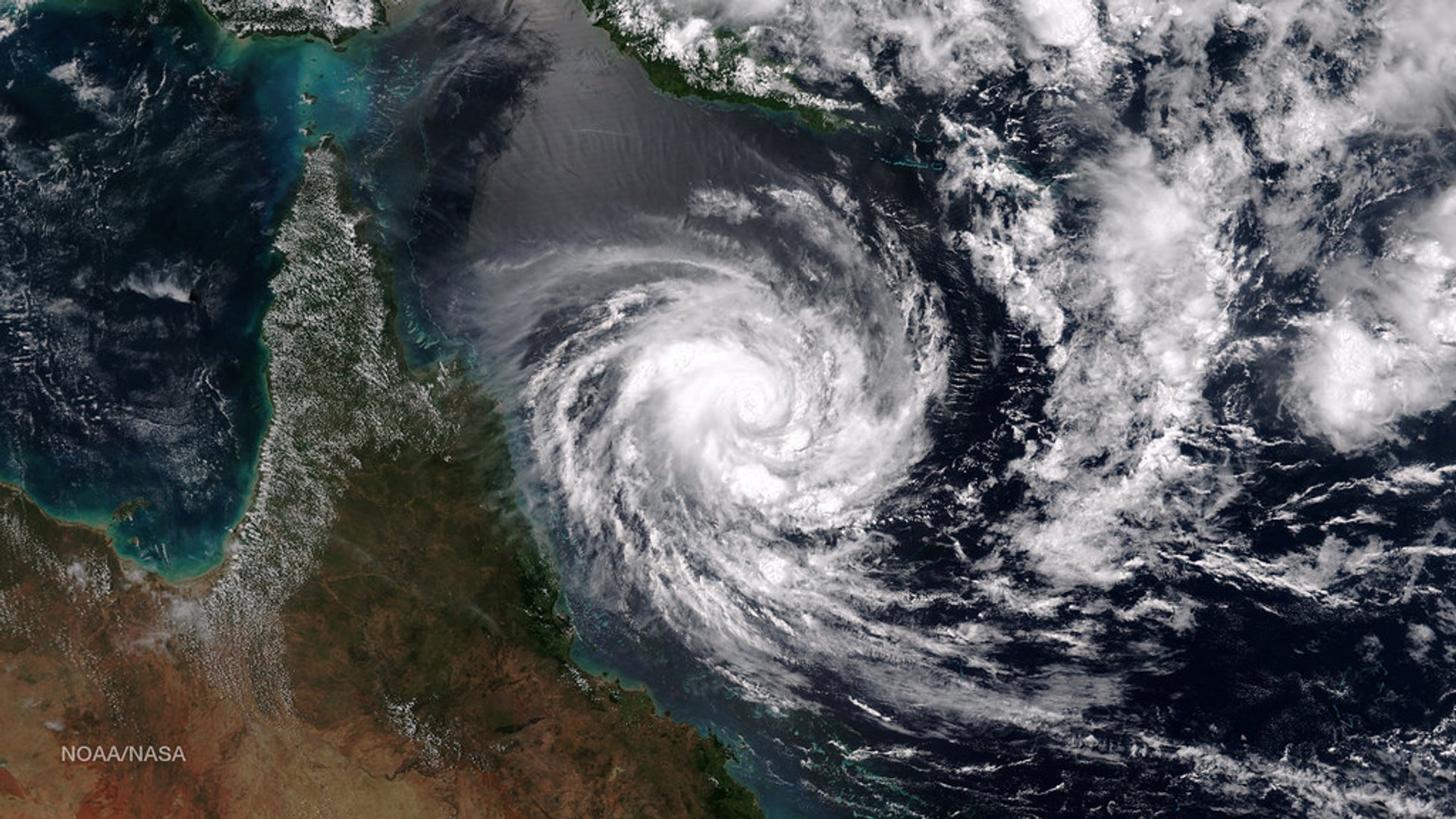 [Speaker Notes: Image: https://rove.me/to/great-barrier-reef/tropical-cyclones]
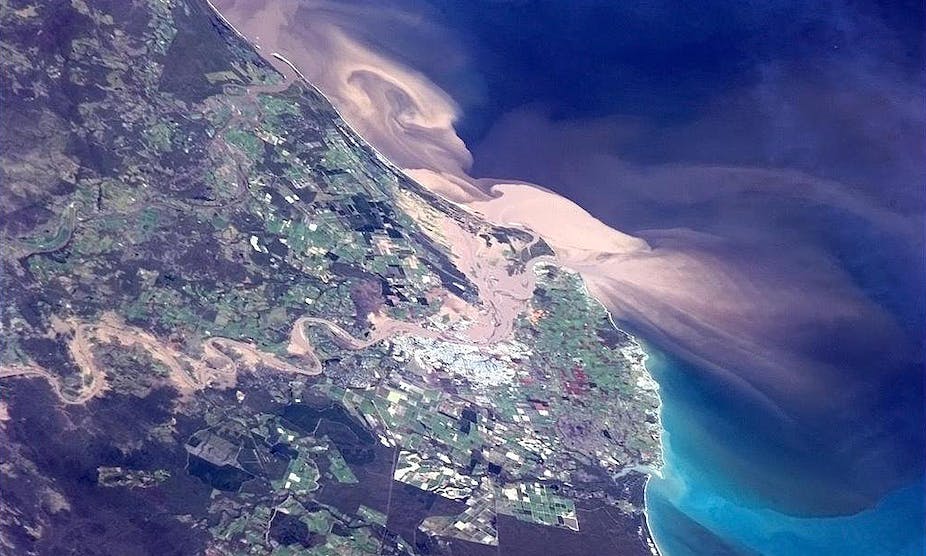 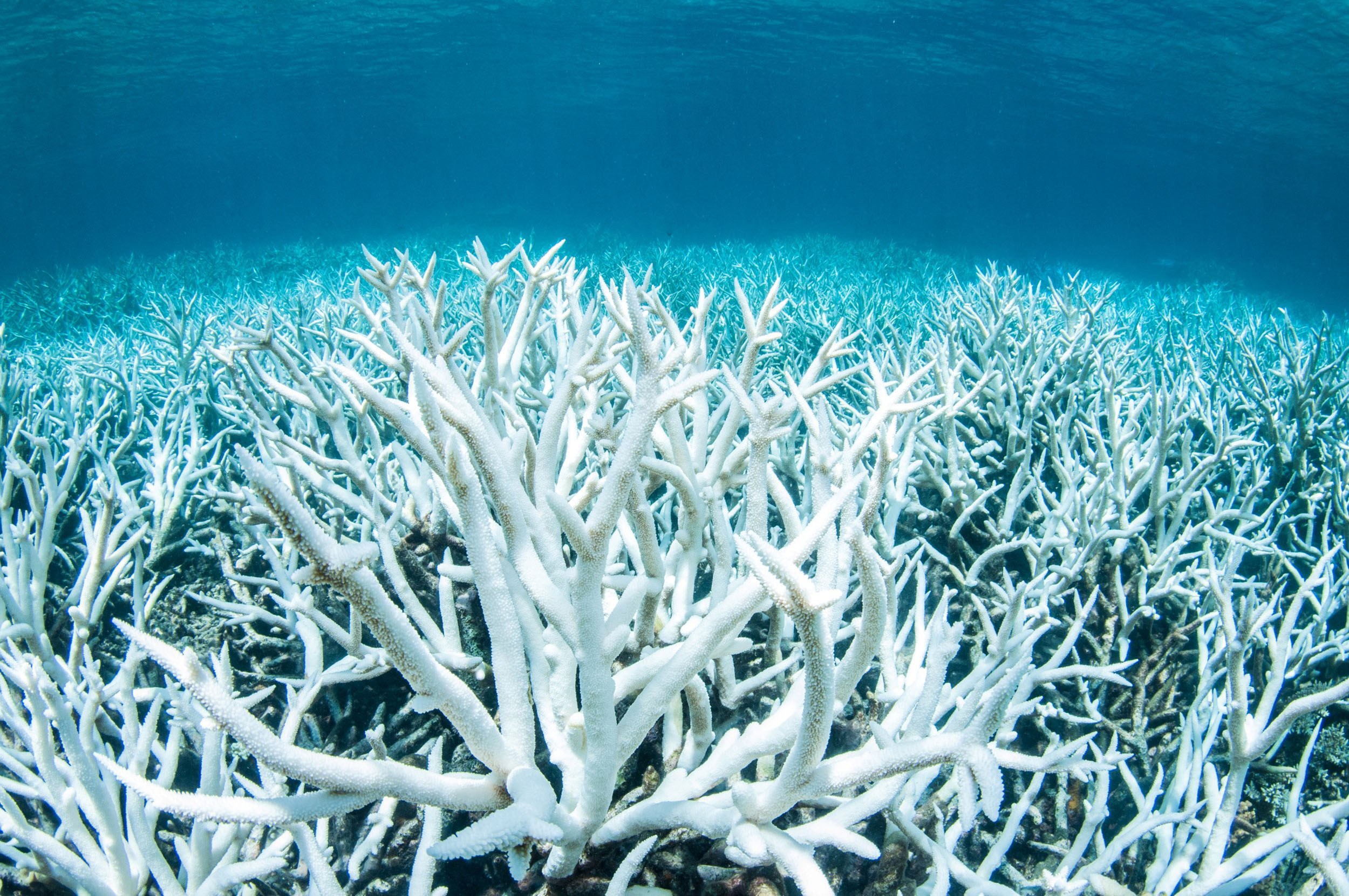 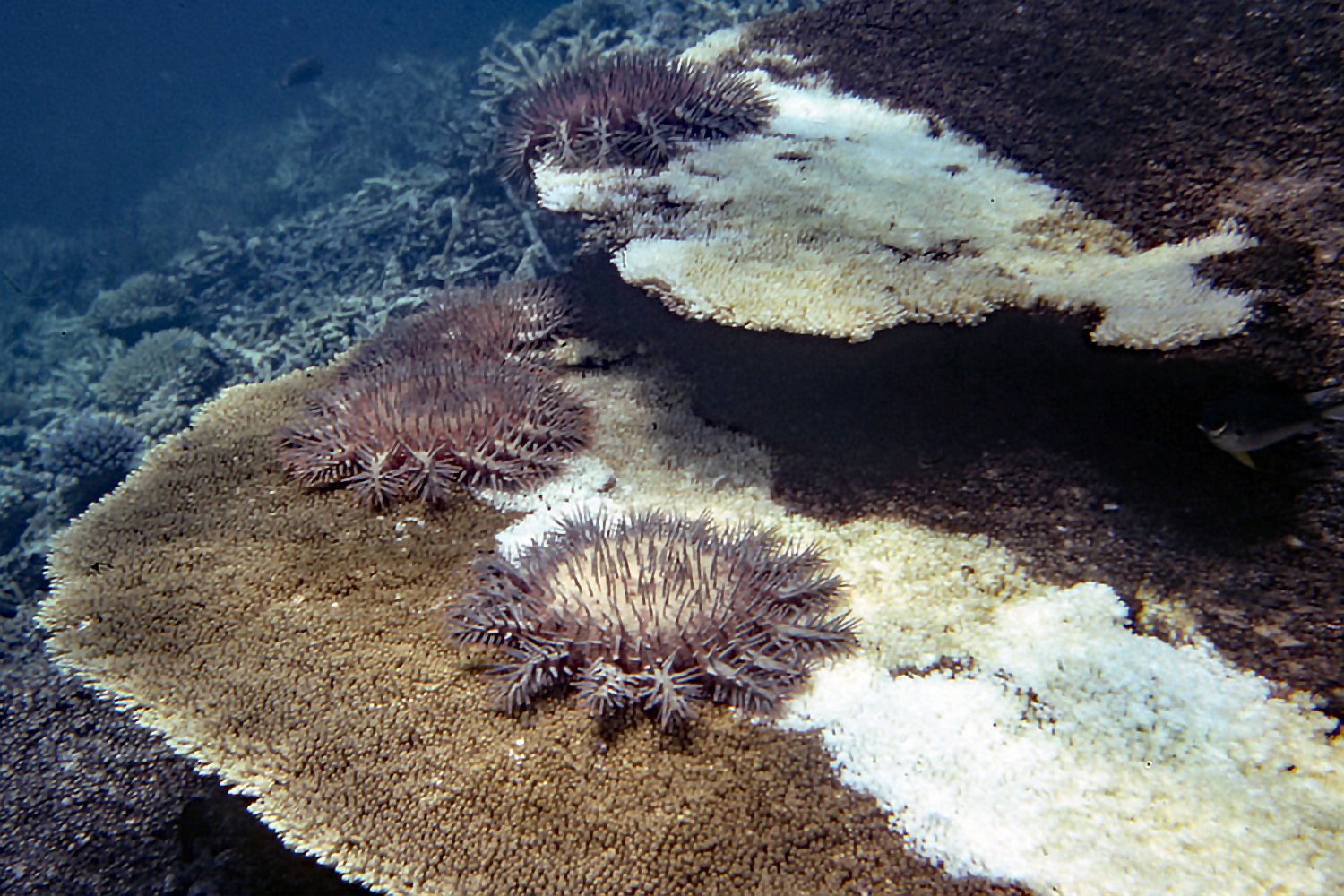 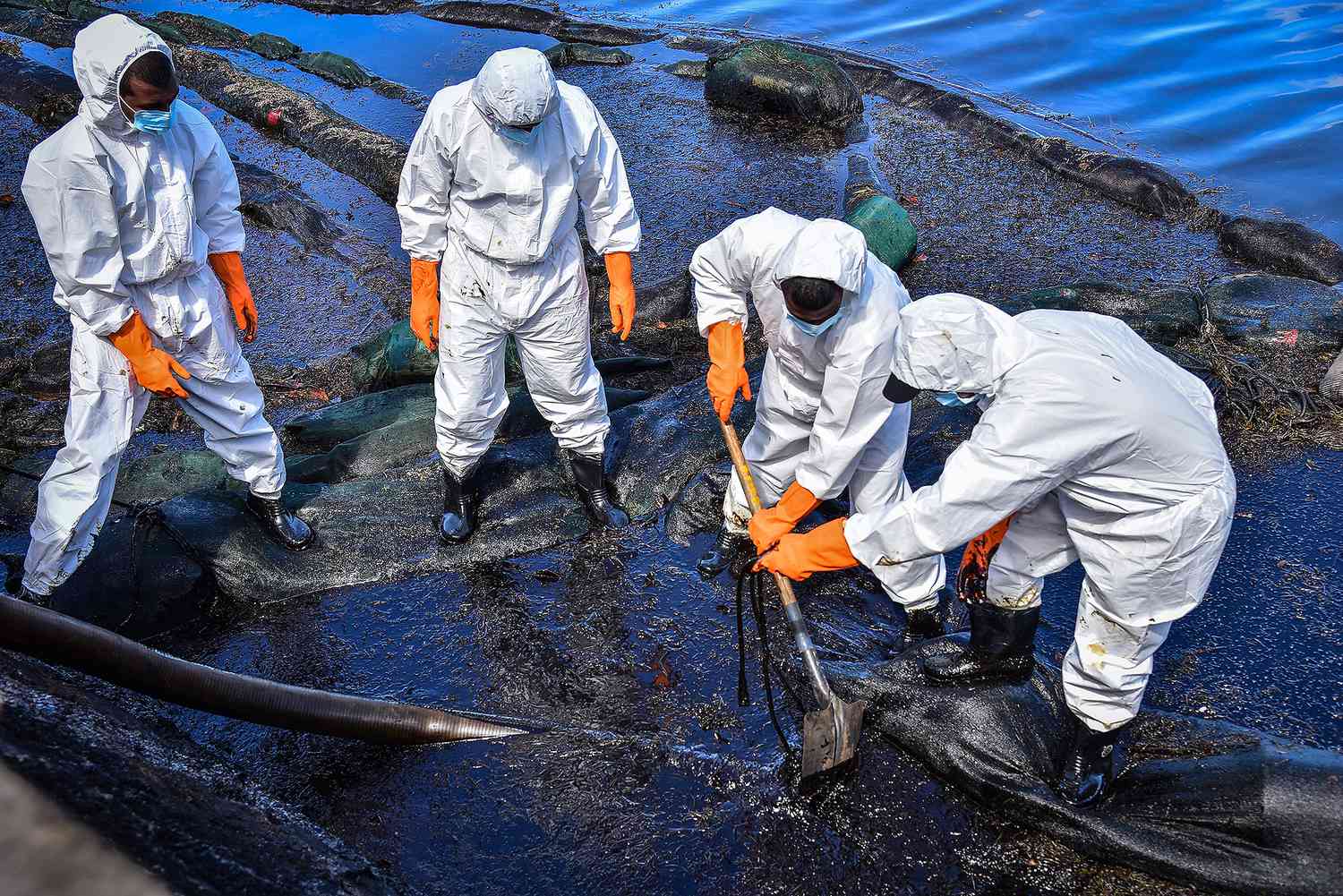 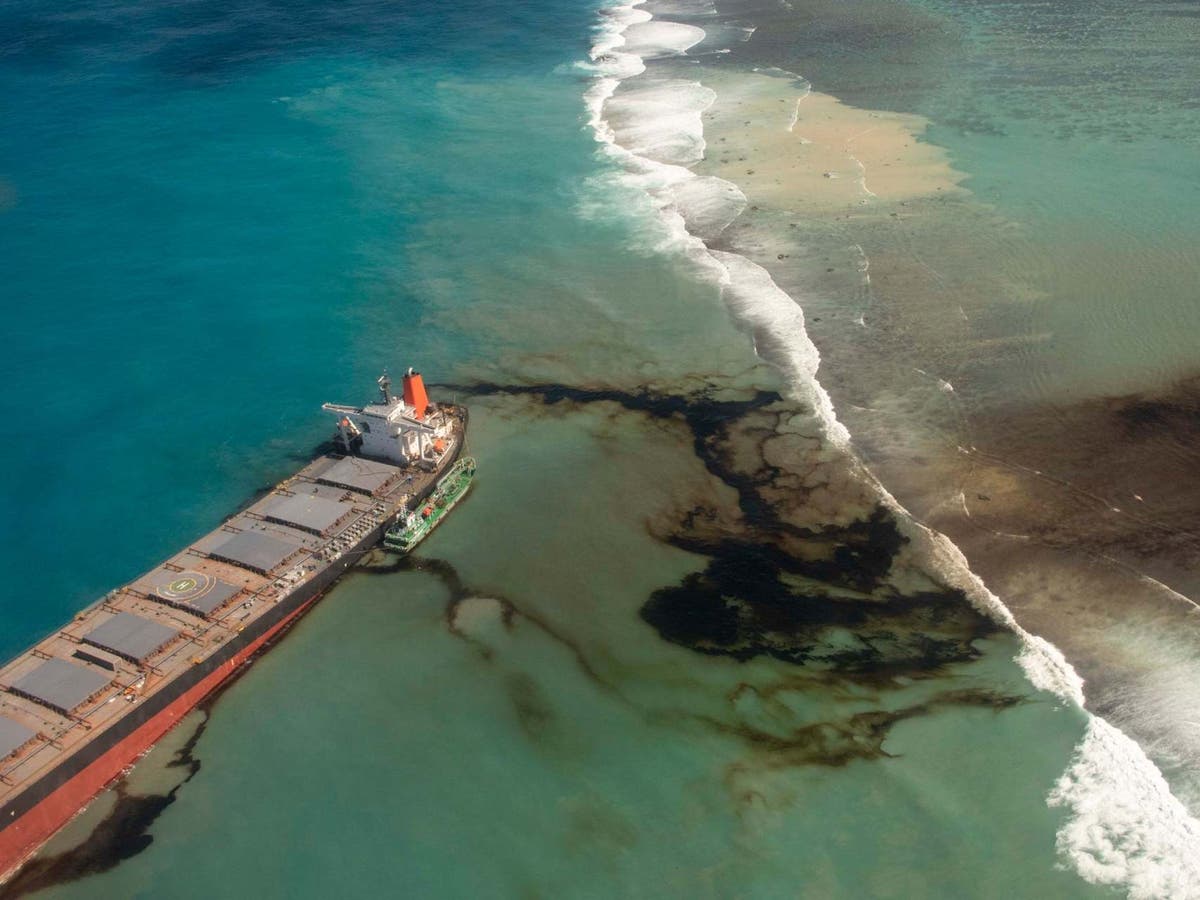 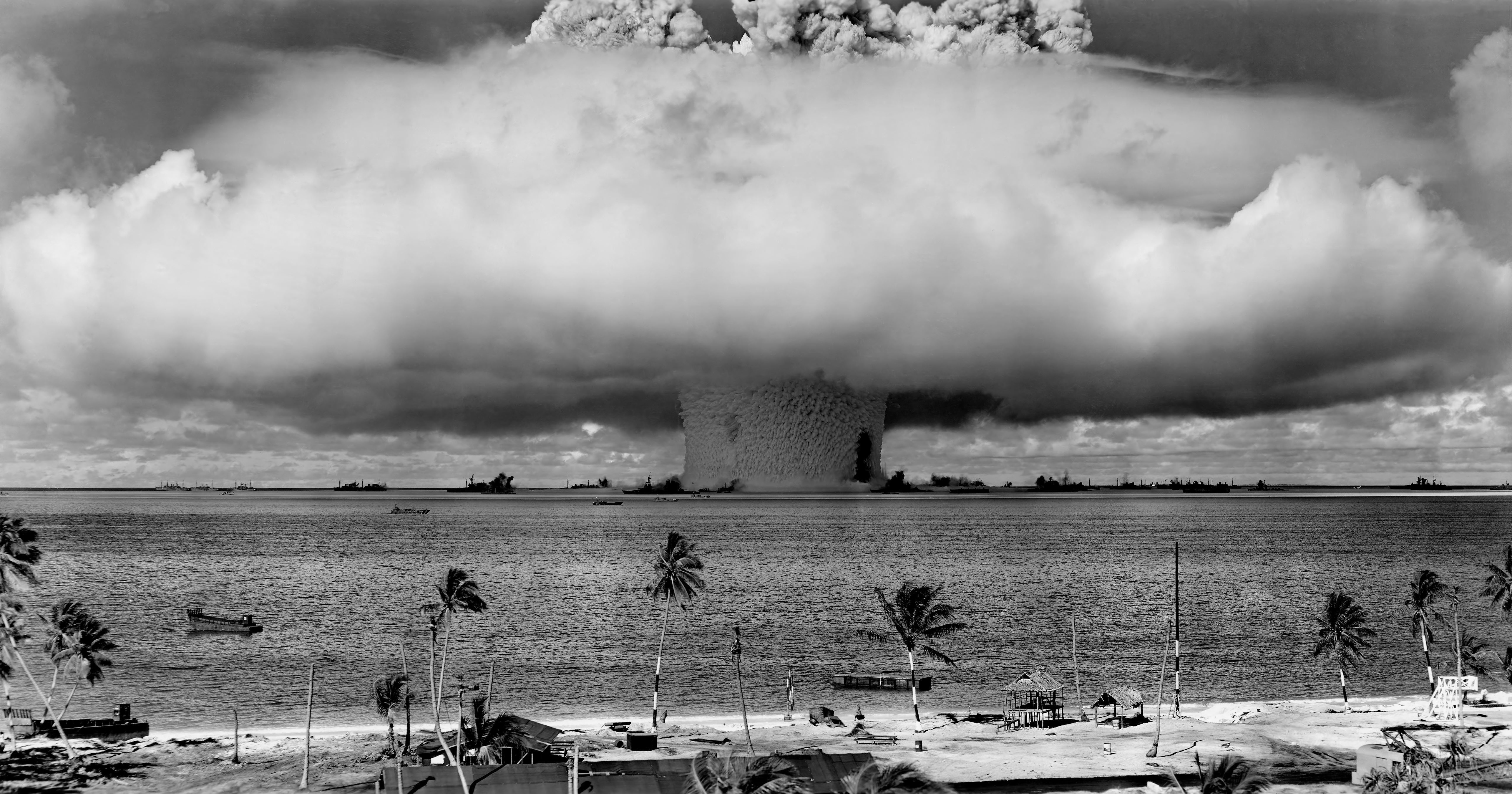 The United States began using the Marshall Islands as a nuclear testing site beginning in 1946.
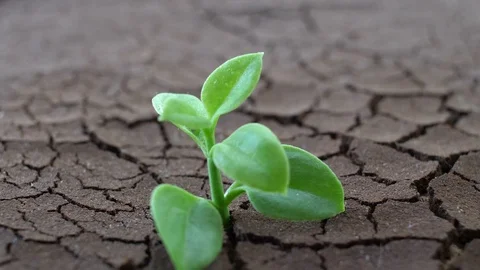 Fast growing
species occupy the free space first
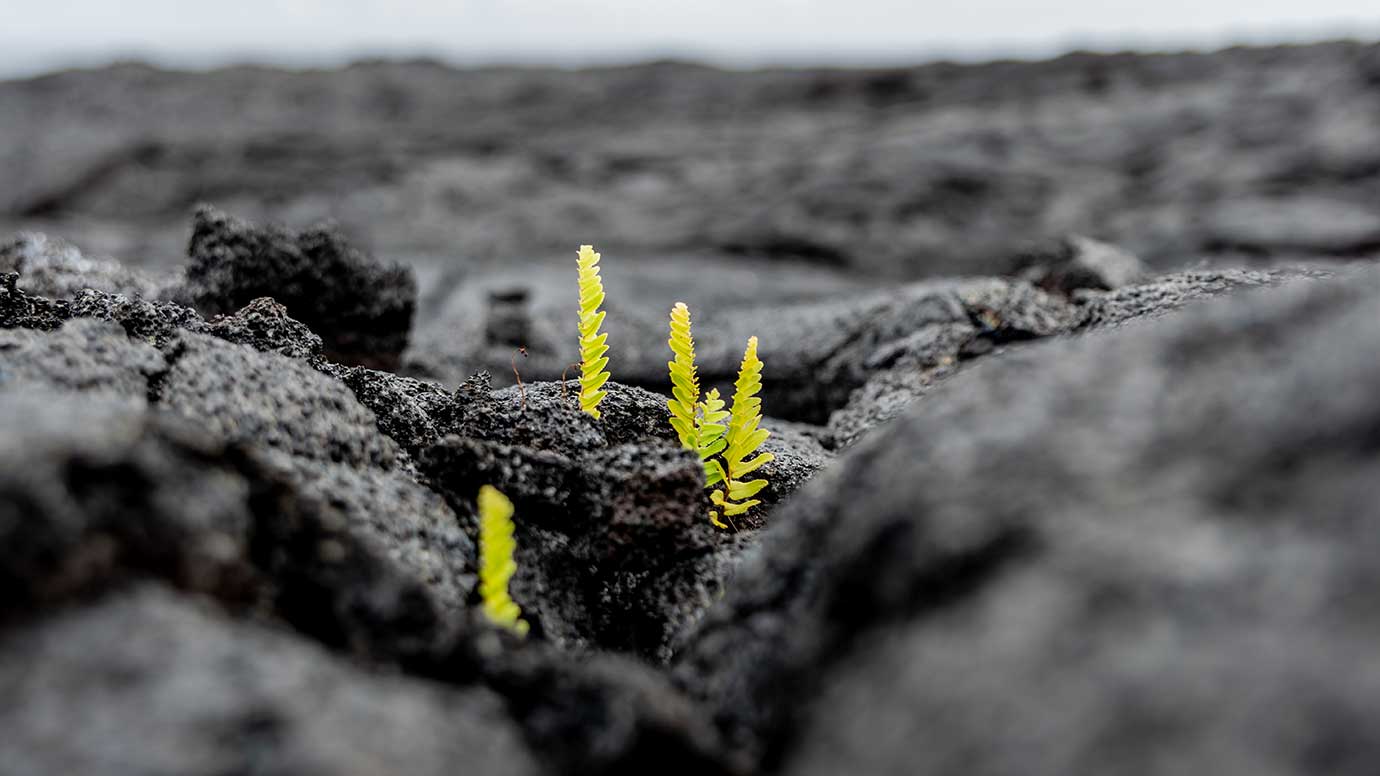 [Speaker Notes: Image: https://news.uchicago.edu/explainer/what-is-ecological-succession]
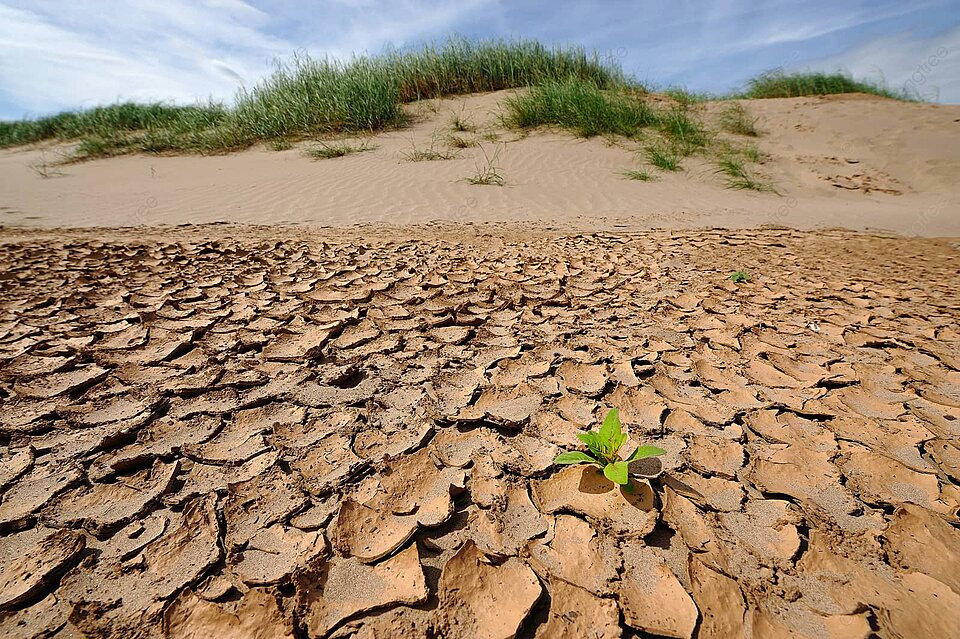 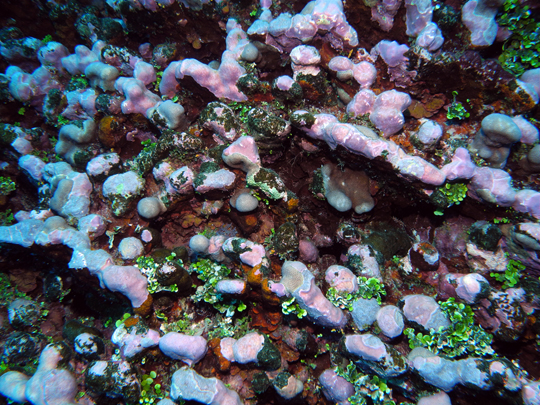 E.g. pinkish-red crustose coralline algae (CCA) acts as the ‘cement’ or ‘glue’ that aids reef recovery after a disturbance event.

Coral larvae (particularly Acropora) like to settle on the pink crustose coralline algae (CCA).
[Speaker Notes: Image: https://www.livingoceansfoundation.org/investigating-the-reef-slope/]
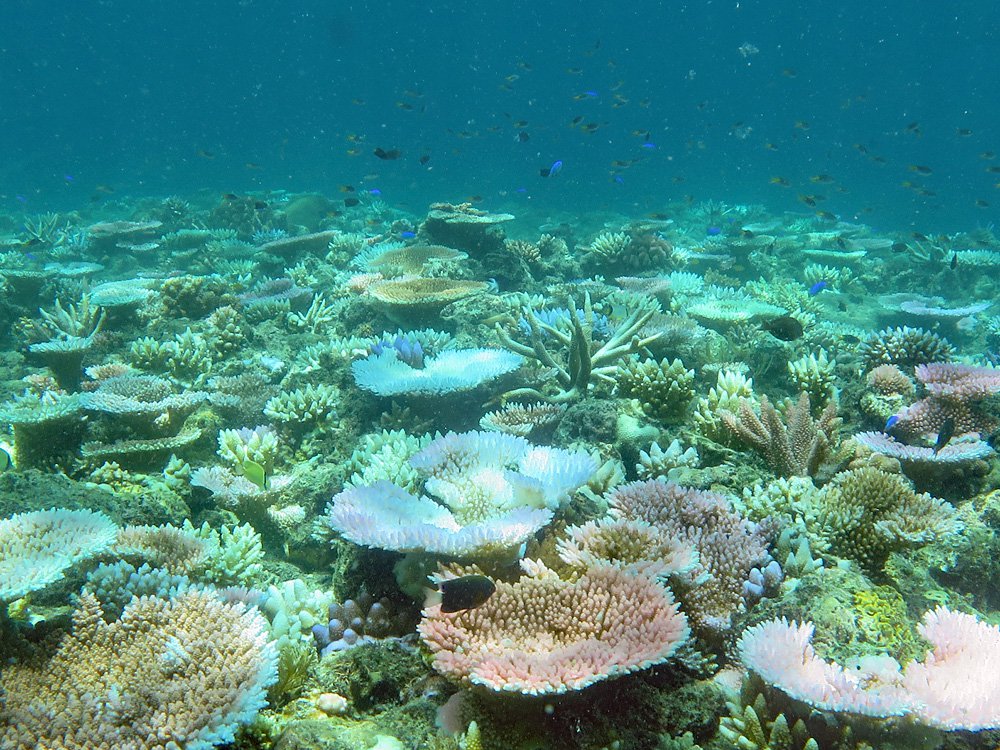 E.g. corals from the Genus Pocillopora function as fast-growing and weedy pioneer species. Photo: Lizard Island in recovery post disturbance events.
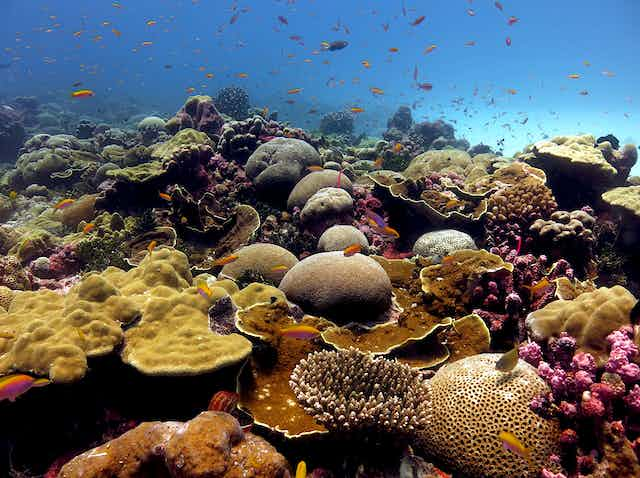 More species then join the party / competition
[Speaker Notes: https://theconversation.com/coral-reefs-how-climate-change-threatens-the-hidden-diversity-of-marine-ecosystems-211007]
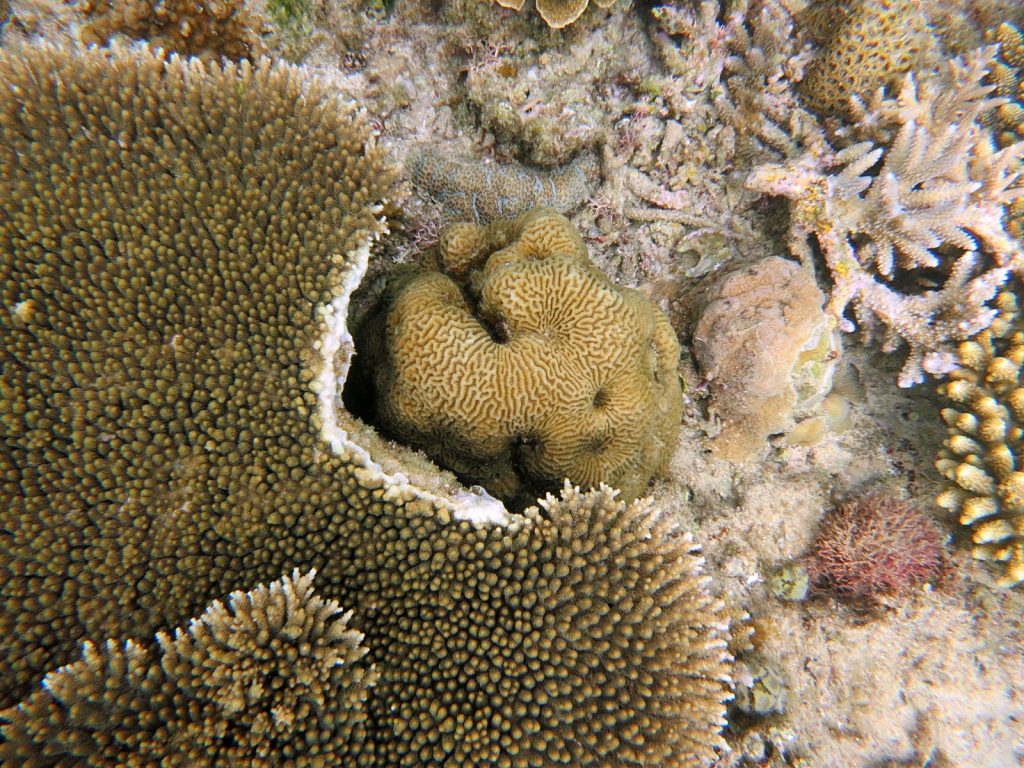 all competing for space
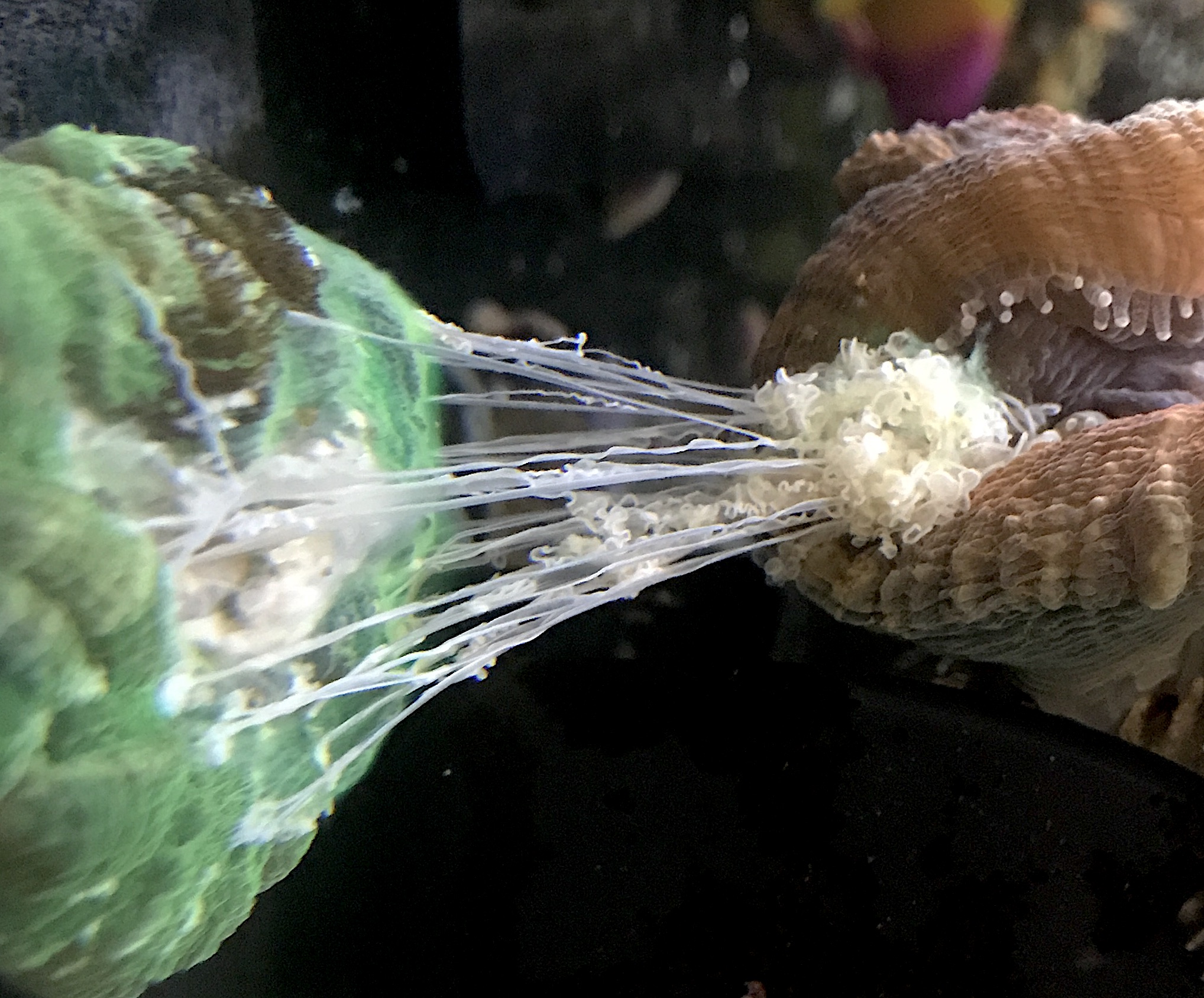 Some quite aggressively
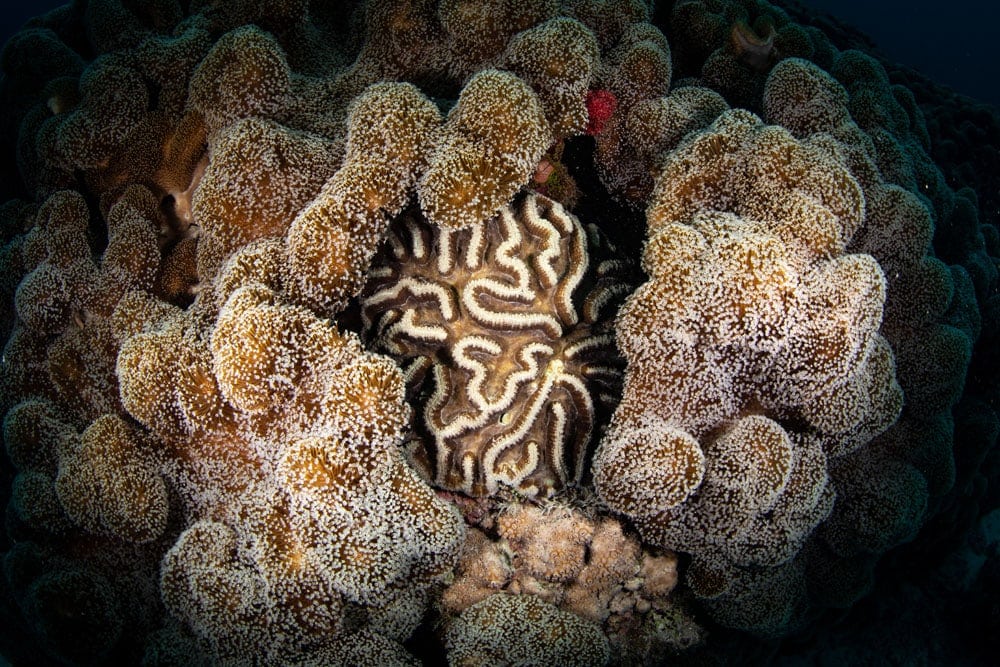 [Speaker Notes: Image: https://ladyelliot.com.au/great-barrier-reef/]
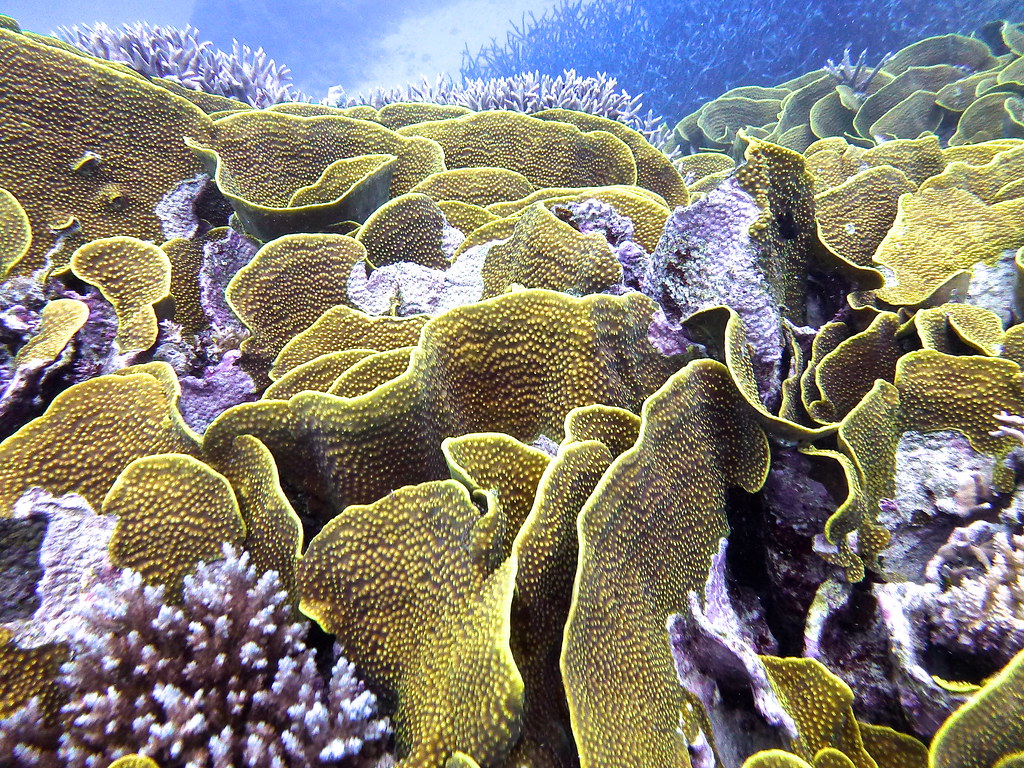 [Speaker Notes: Image: https://www.flickr.com/photos/pmforster/9341029235]
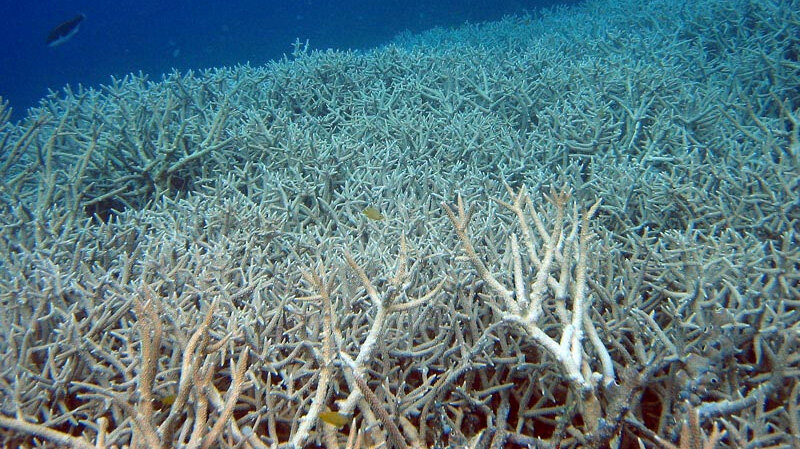 The competitively superior
species  dominate in the end
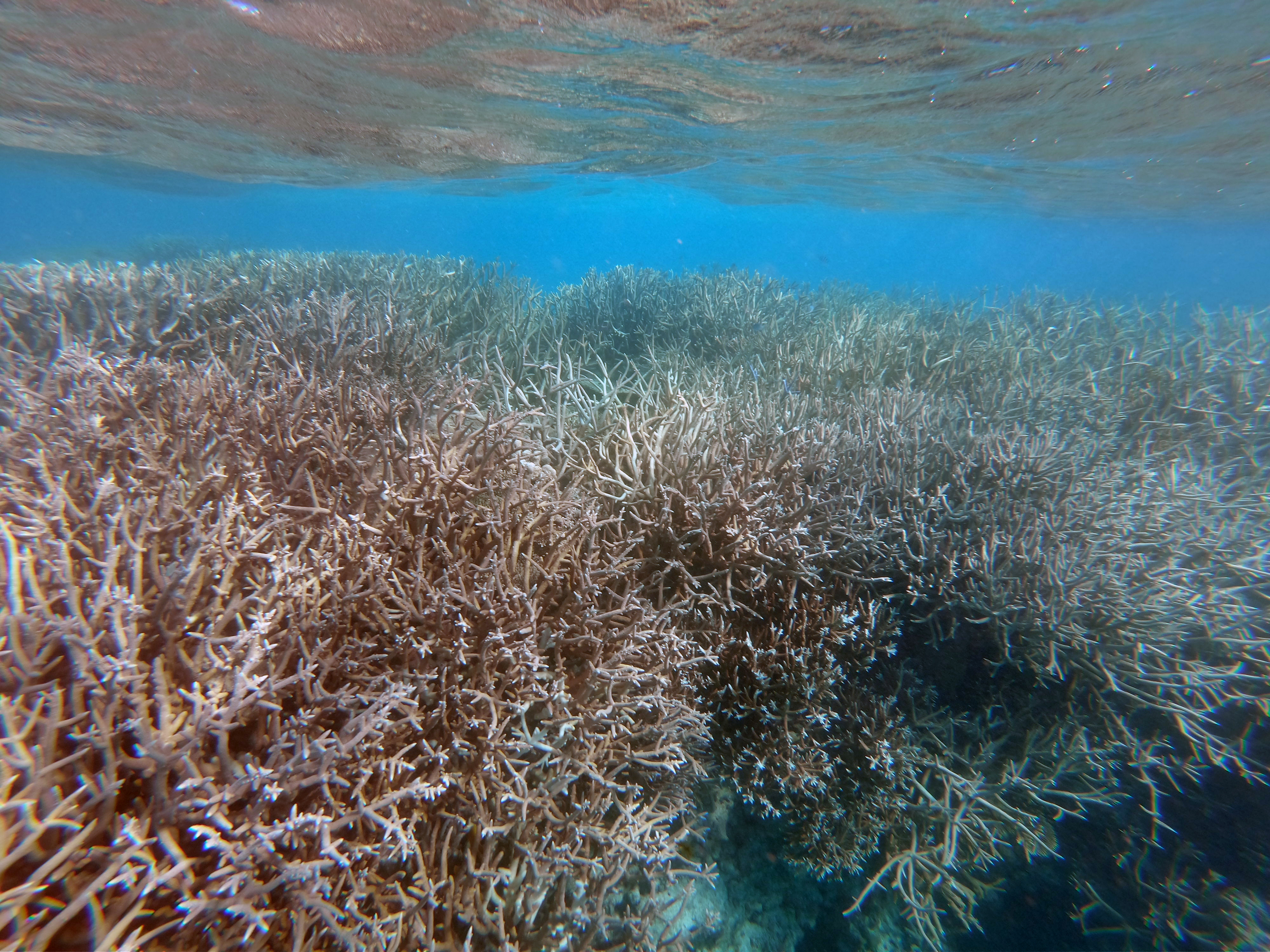 Climax community of Branching corals
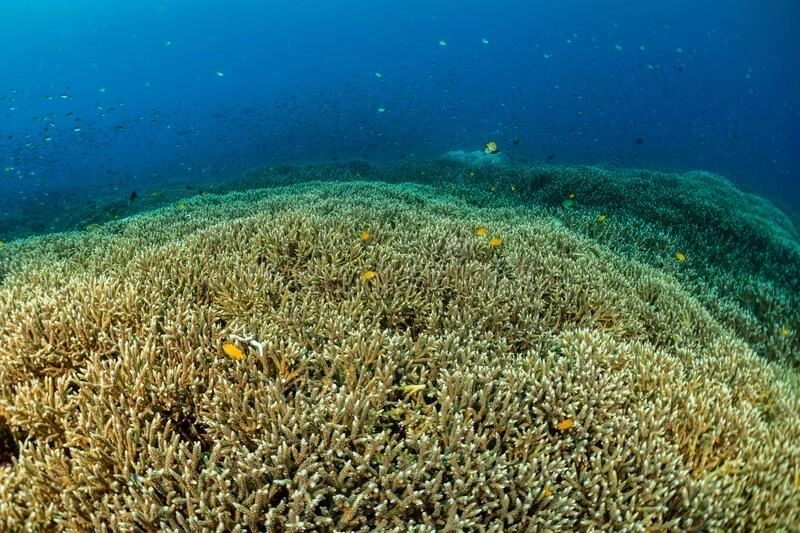 Climax community of Branching corals
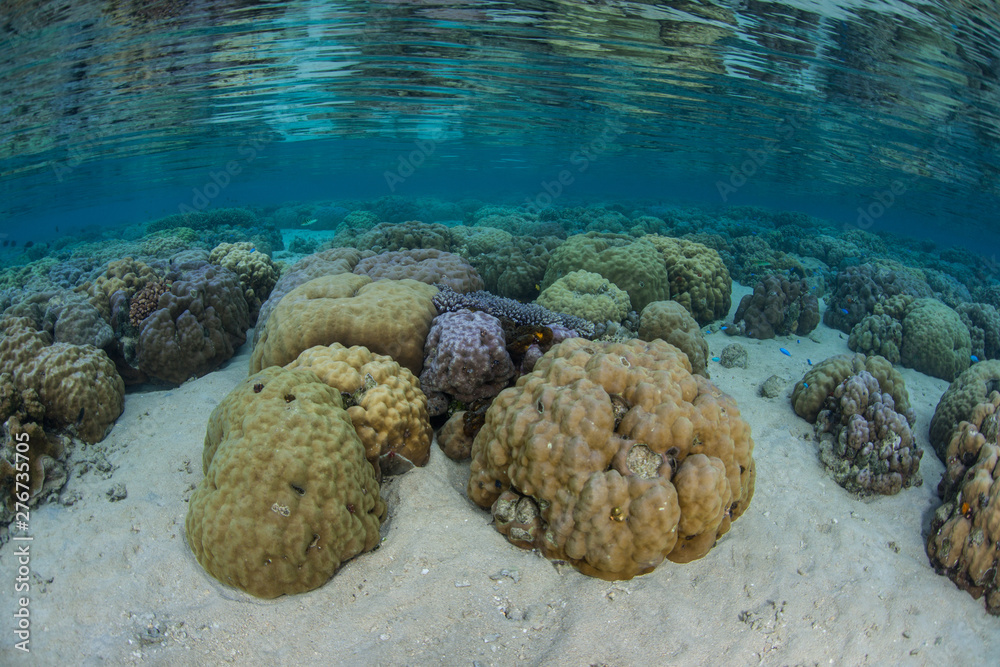 Climax community of Boulder corals (Genus: Porites)
[Speaker Notes: Image: https://stock.adobe.com/ar/images/healthy-boulder-corals-porites-sp-grow-in-shallow-water-near-the-island-of-ambon-indonesia-this-remote-tropical-area-is-part-of-the-coral-triangle-and-harbors-extraordinary-marine-biodiversity/276735705]
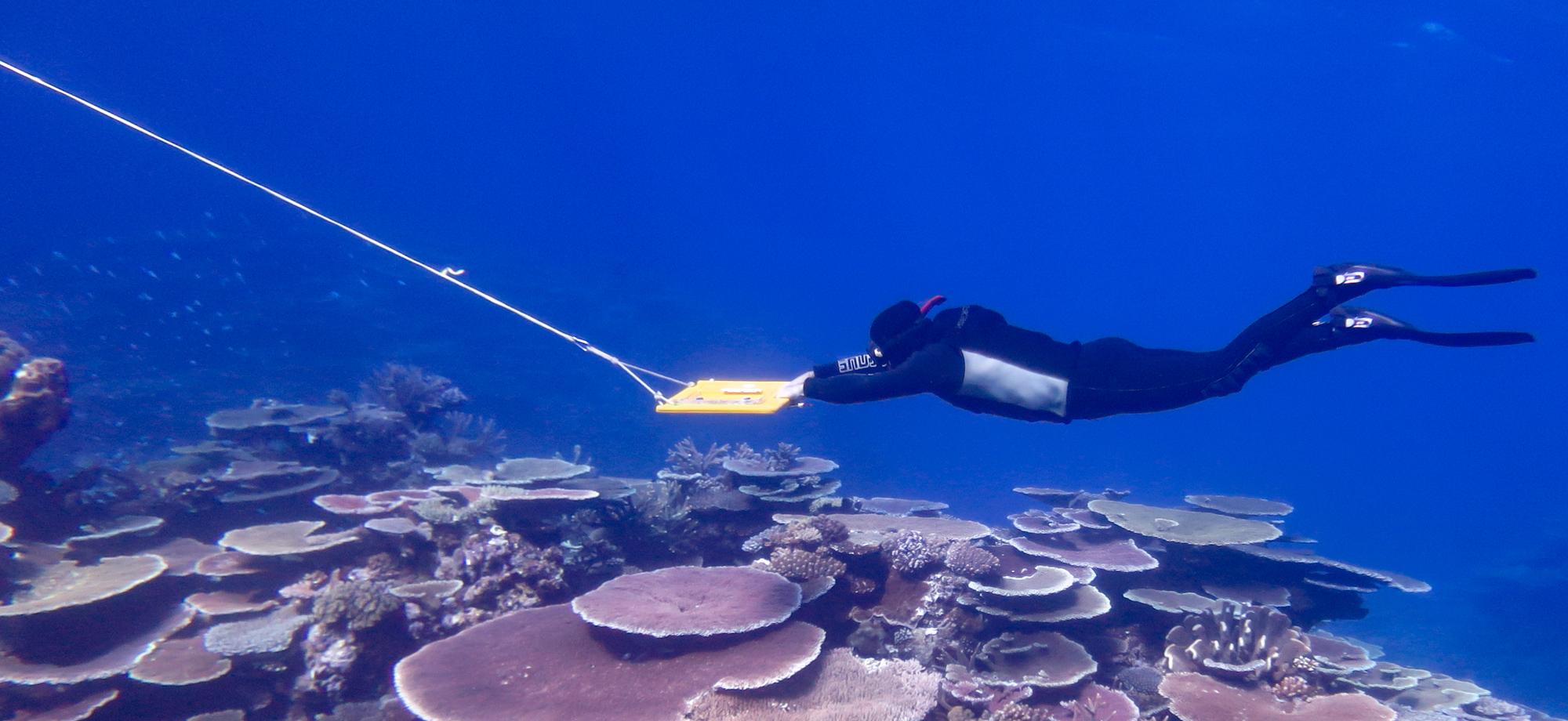 Climax community of Plate corals
[Speaker Notes: Image: https://www.aims.gov.au/monitoring-great-barrier-reef/gbr-condition-summary-2021-22]
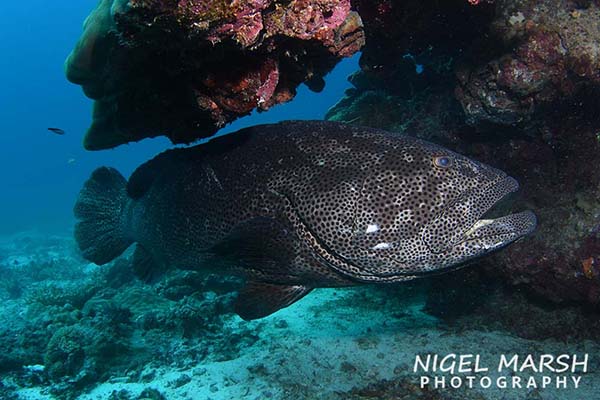 These species become the ‘habitat formers’

whereby, many other species rely on them for habitat
[Speaker Notes: Image: https://www.nigelmarshphotography.com/blog-posts/lady-elliot-island-scuba-diver]
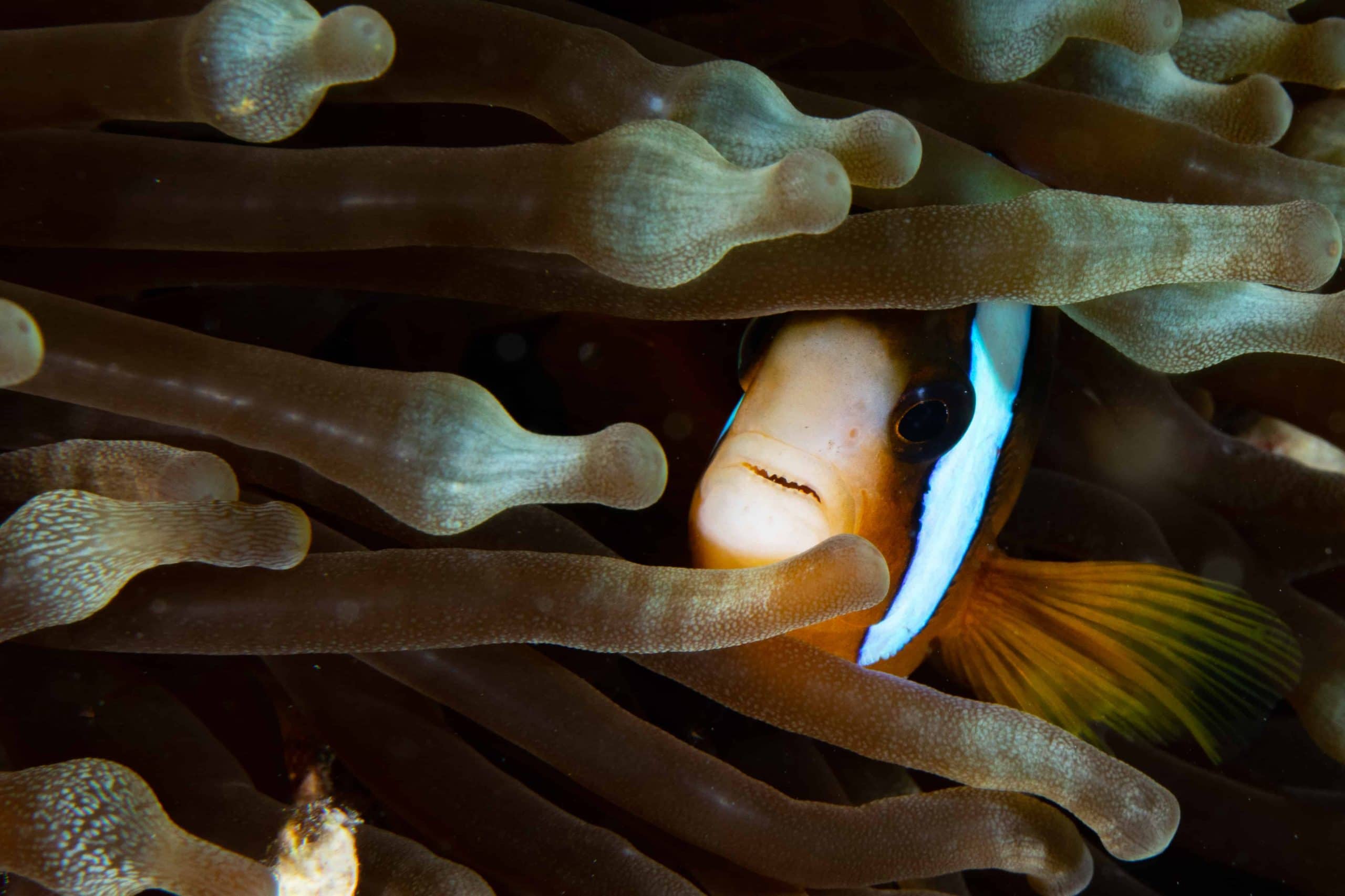 [Speaker Notes: Image: https://ladyelliot.com.au/great-barrier-reef/]
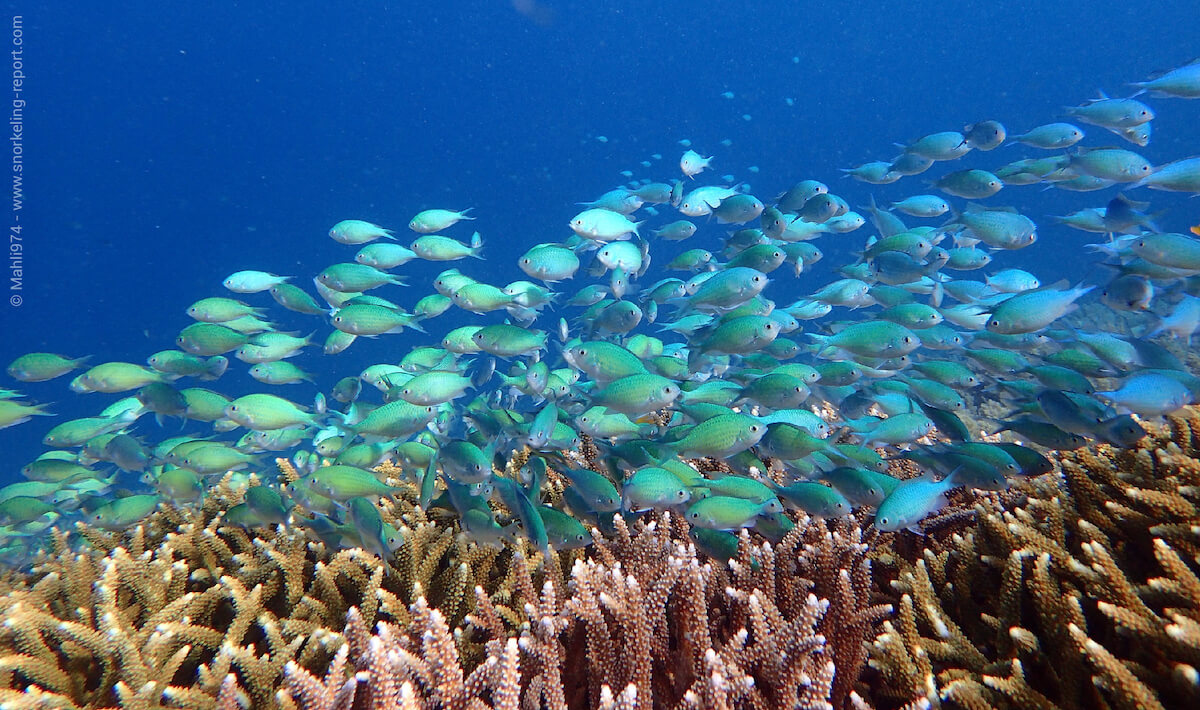 [Speaker Notes: Image: https://www.snorkeling-report.com/damselfish-sergeant-major-species-identification/]
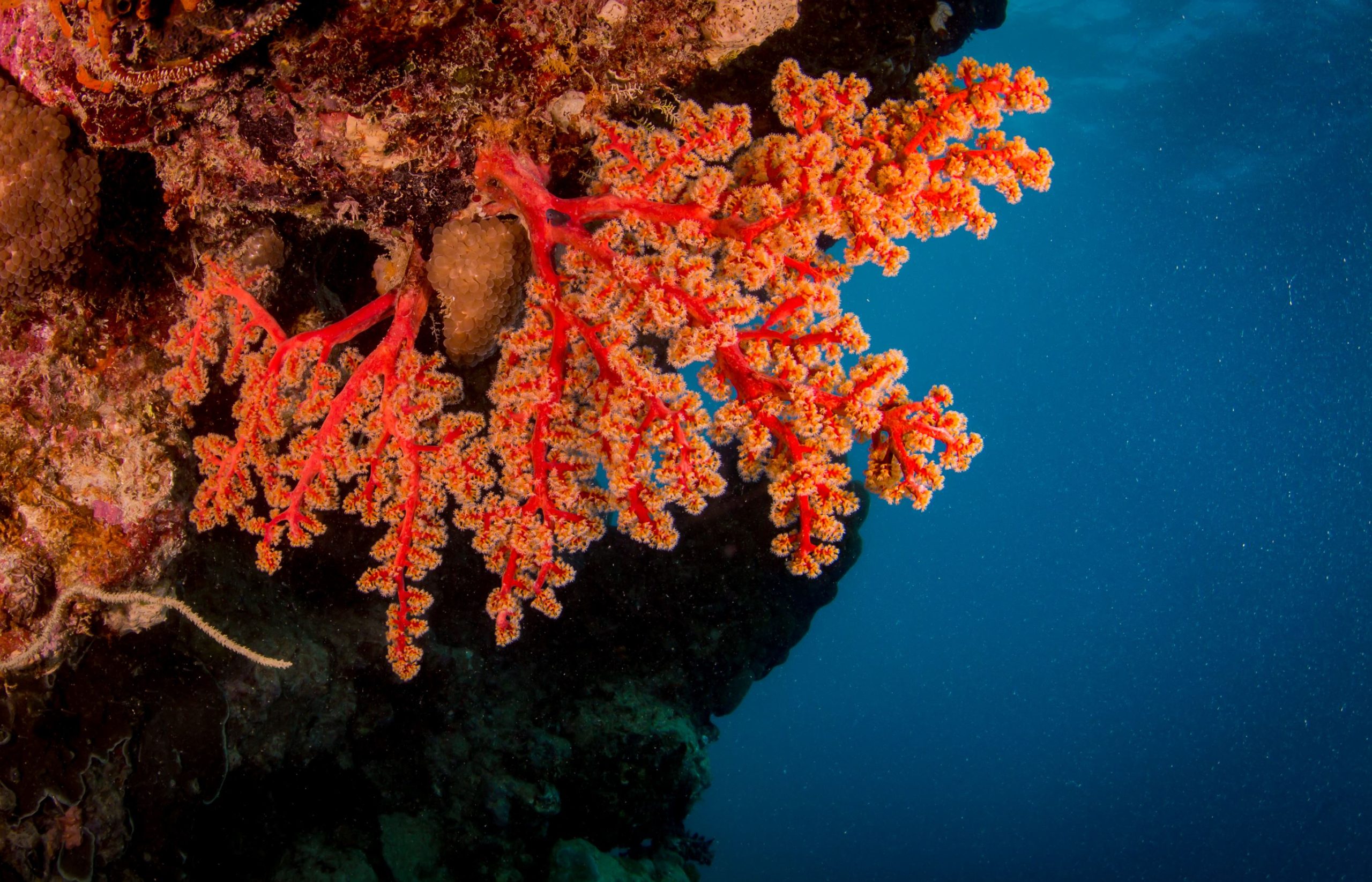 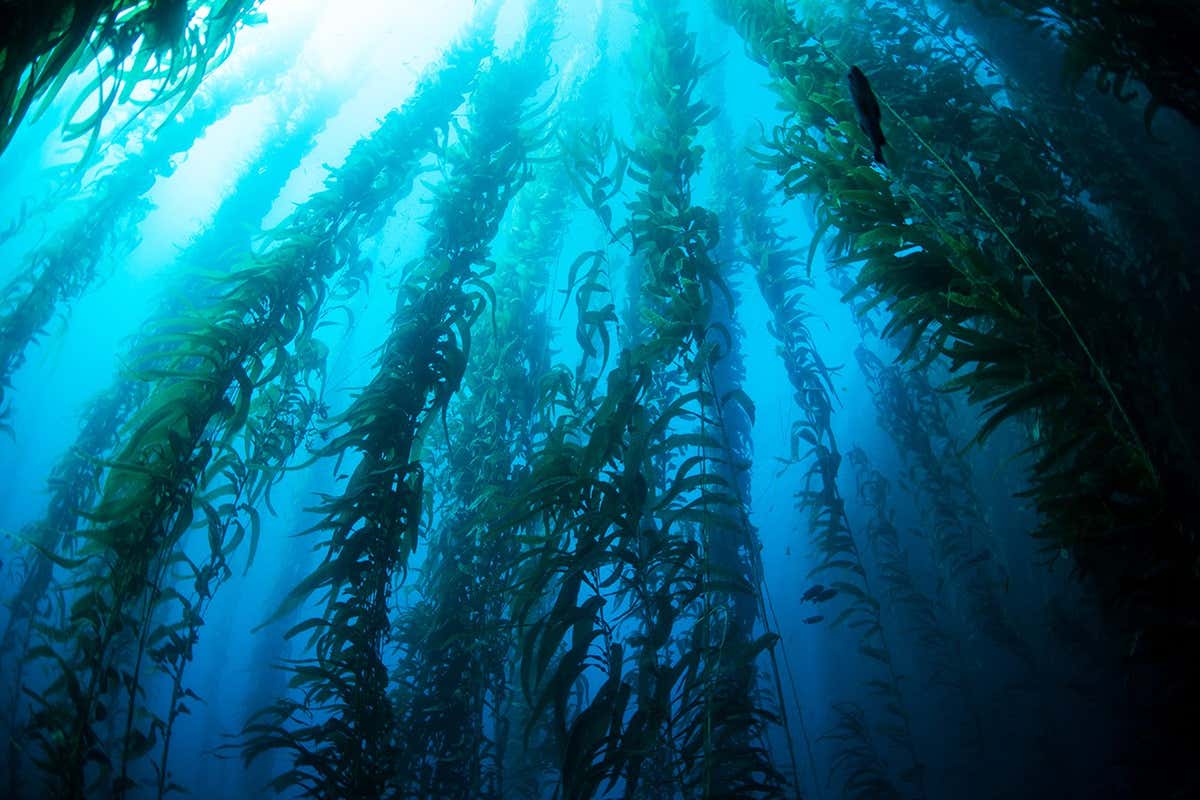 e.g.
a coral reef
a kelp forest
A mangrove forest
A seagrass meadow
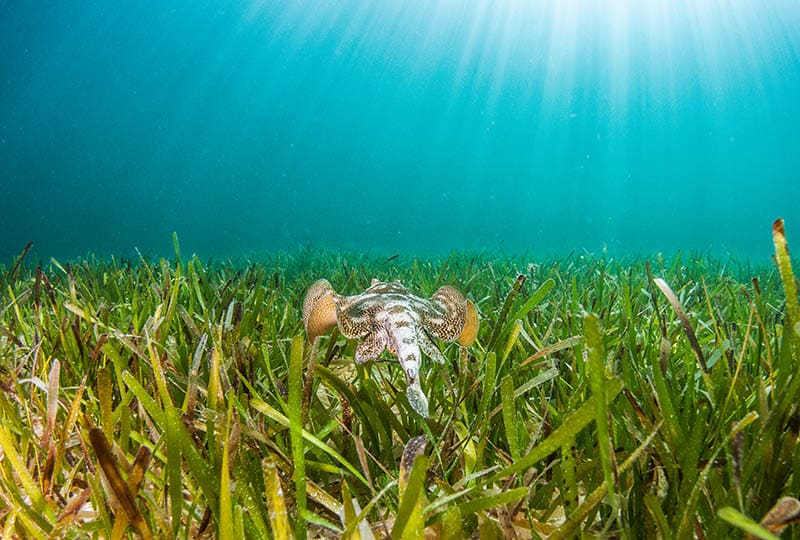 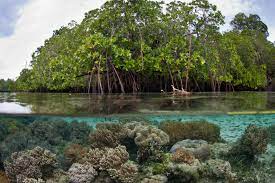 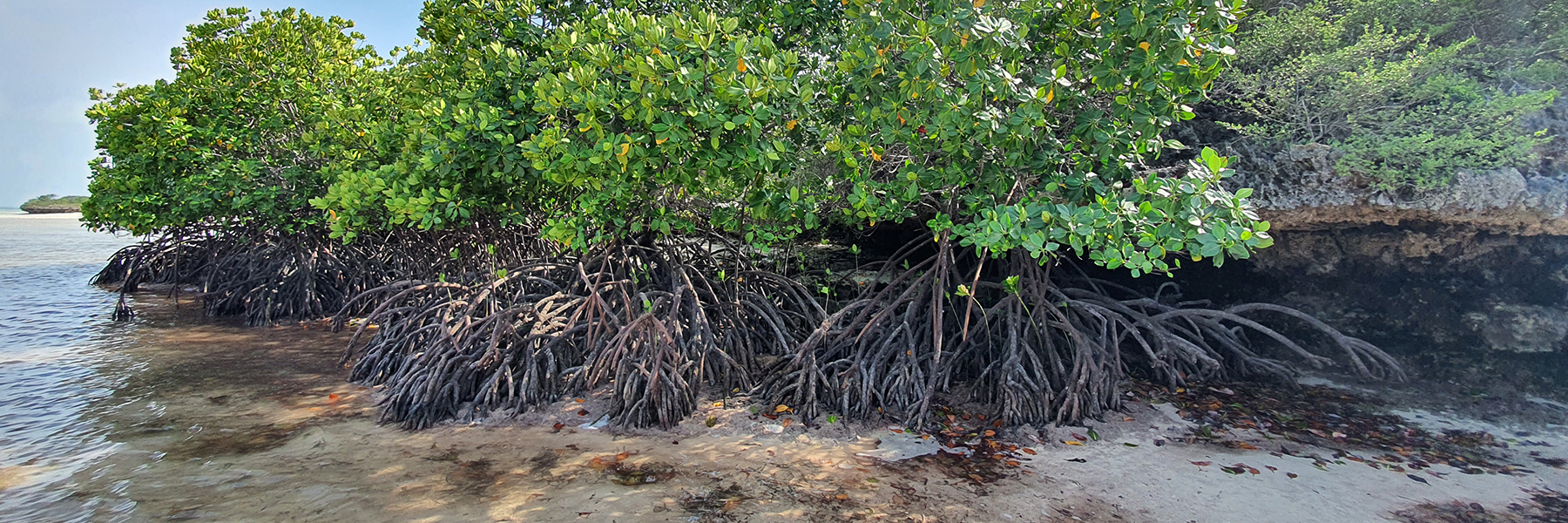 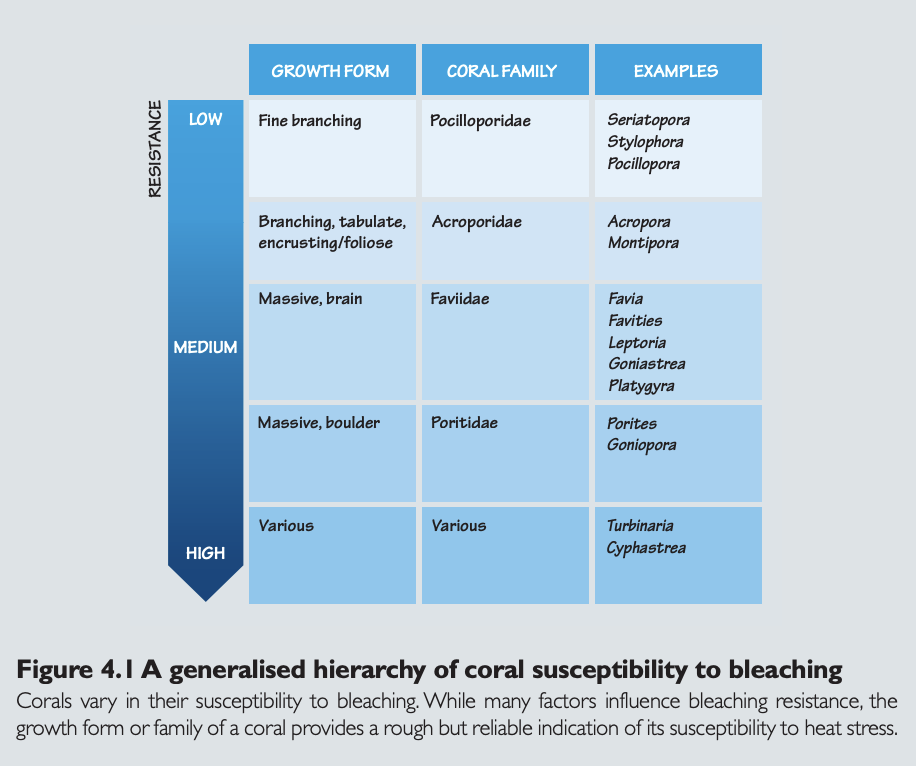 These communities dominate until a disturbance restarts the succession process.
[Speaker Notes: Image: https://www.coris.noaa.gov/activities/reef_managers_guide/reef_managers_guide_ch4.pdf]
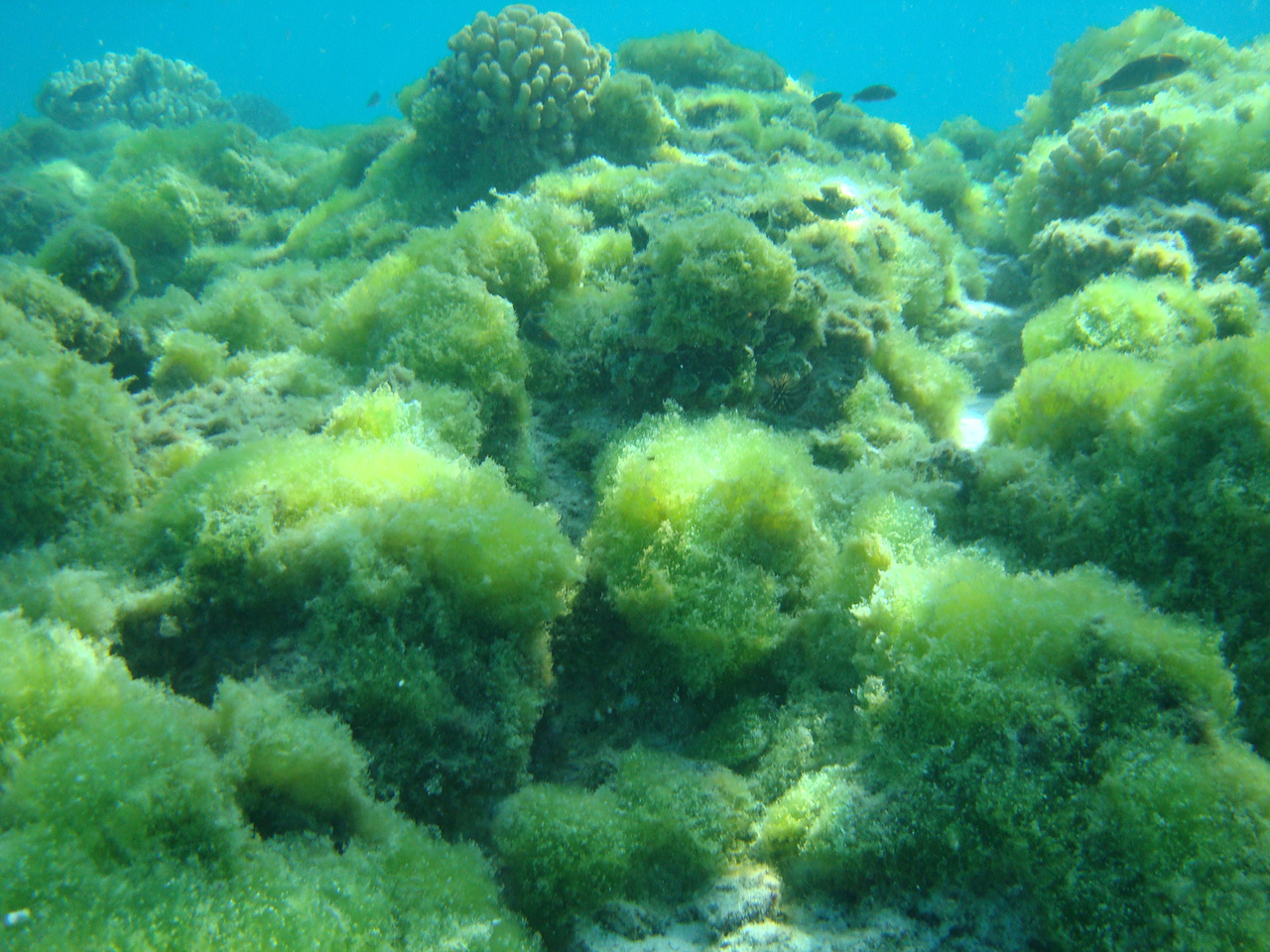 Fast growing species 
(e.g. turf algae) quickly invade the free space
[Speaker Notes: Image: https://www.fisheries.noaa.gov/pacific-islands/ecosystems/coral-health-and-threats-pacific-islands]
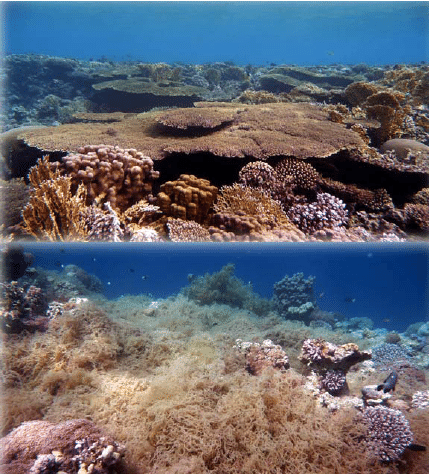 What happens next is a game of survivor
[Speaker Notes: Image: https://www.fisheries.noaa.gov/pacific-islands/ecosystems/coral-health-and-threats-pacific-islands]
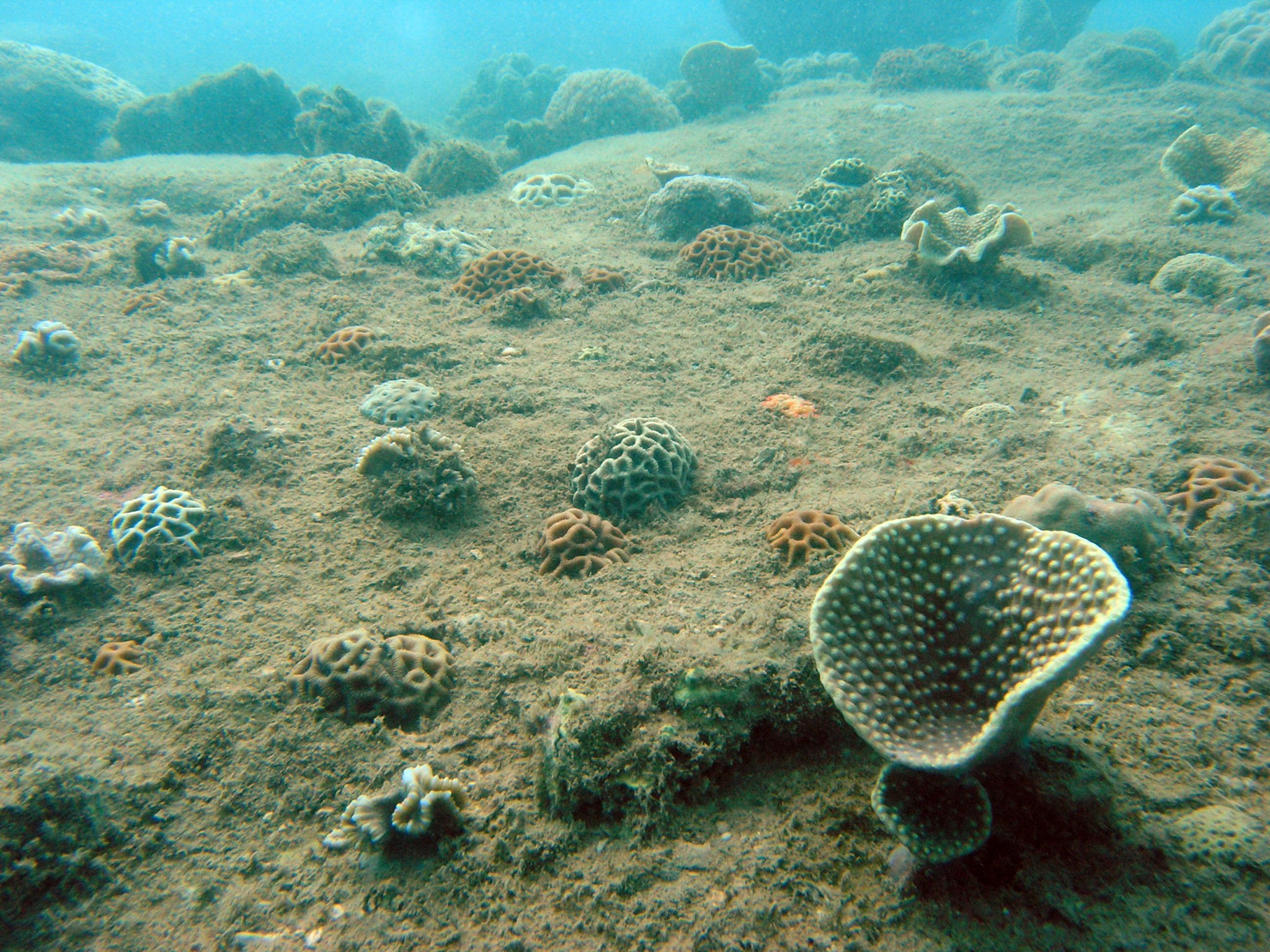 Image: Slow growing boulder corals trying to regain a foot hold
[Speaker Notes: Image: https://www.mscience.net.au/marine_services/coral-benthos-monitoring/]
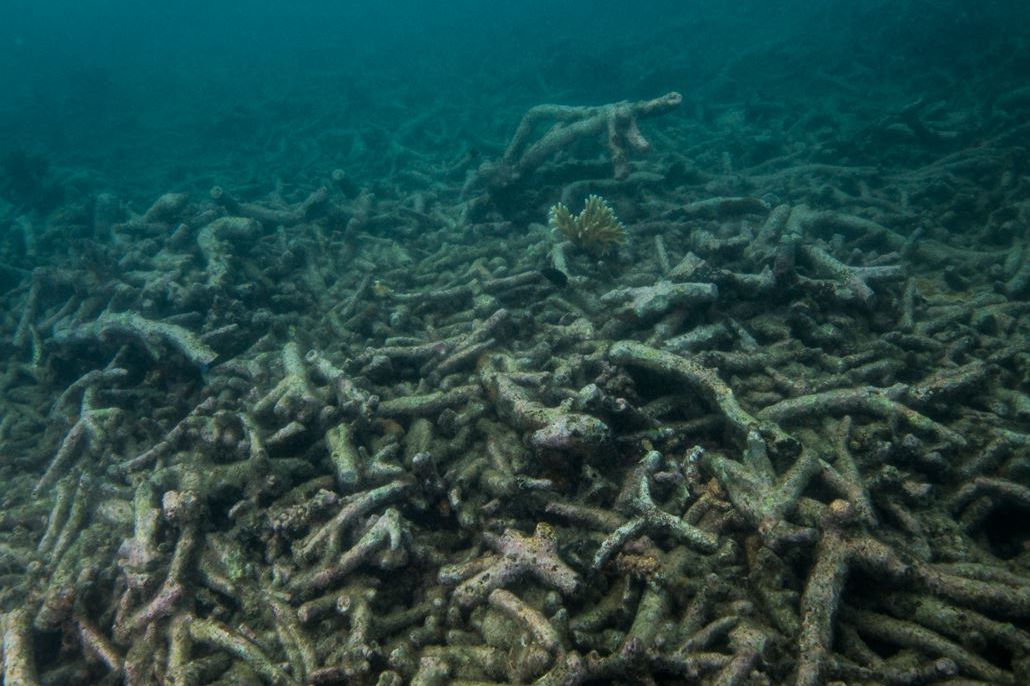 If the disturbance event is big enough to kill most of the climax community…

or competing species get the upper hand ……
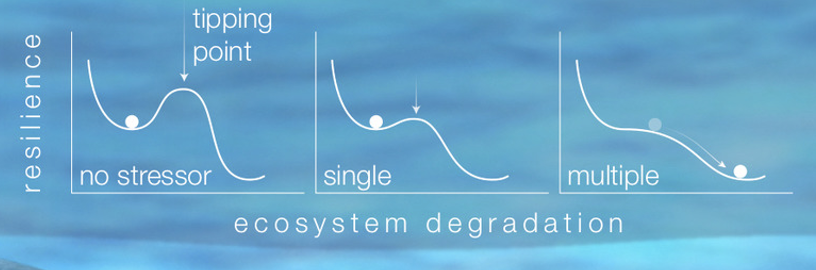 or multiple disturbances hit all at once…
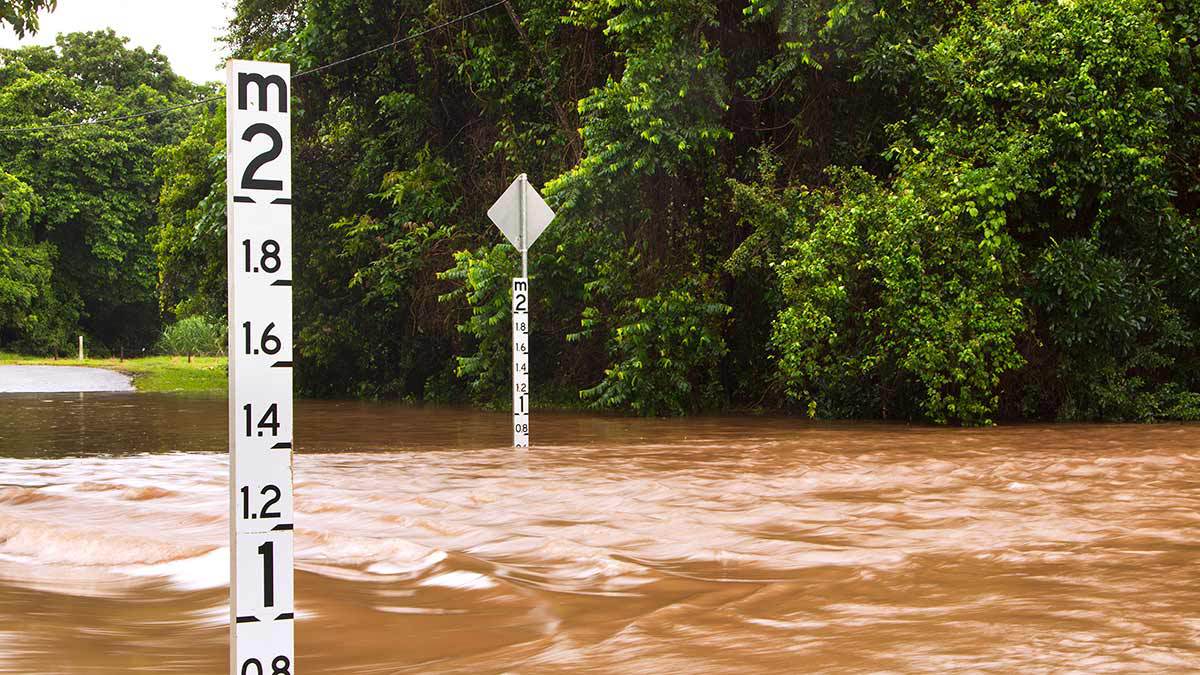 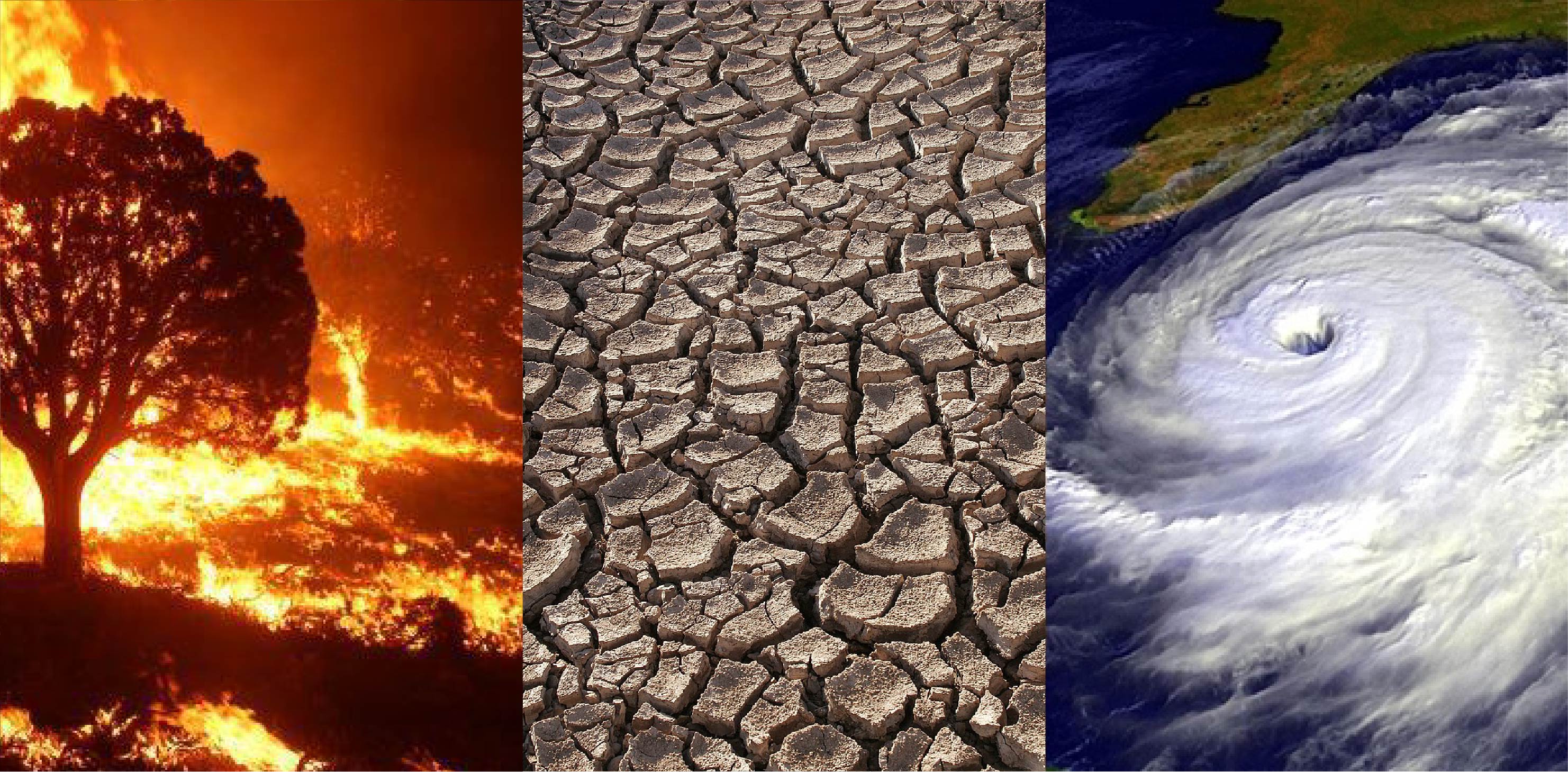 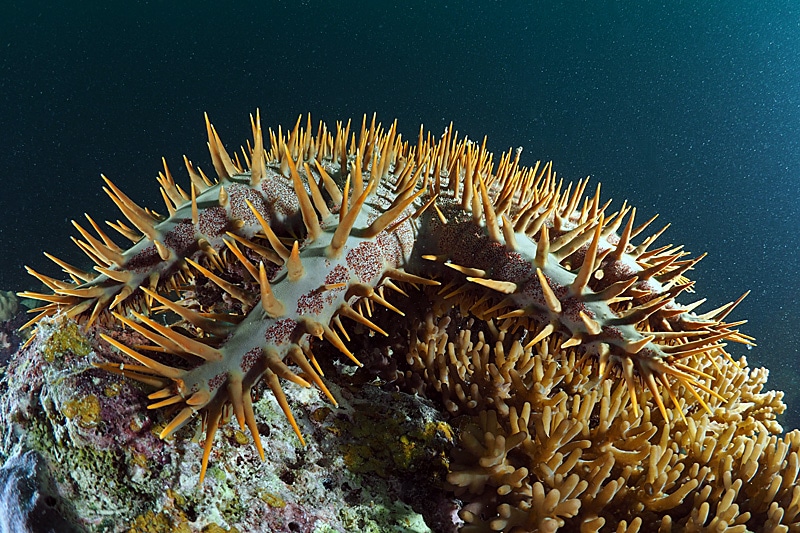 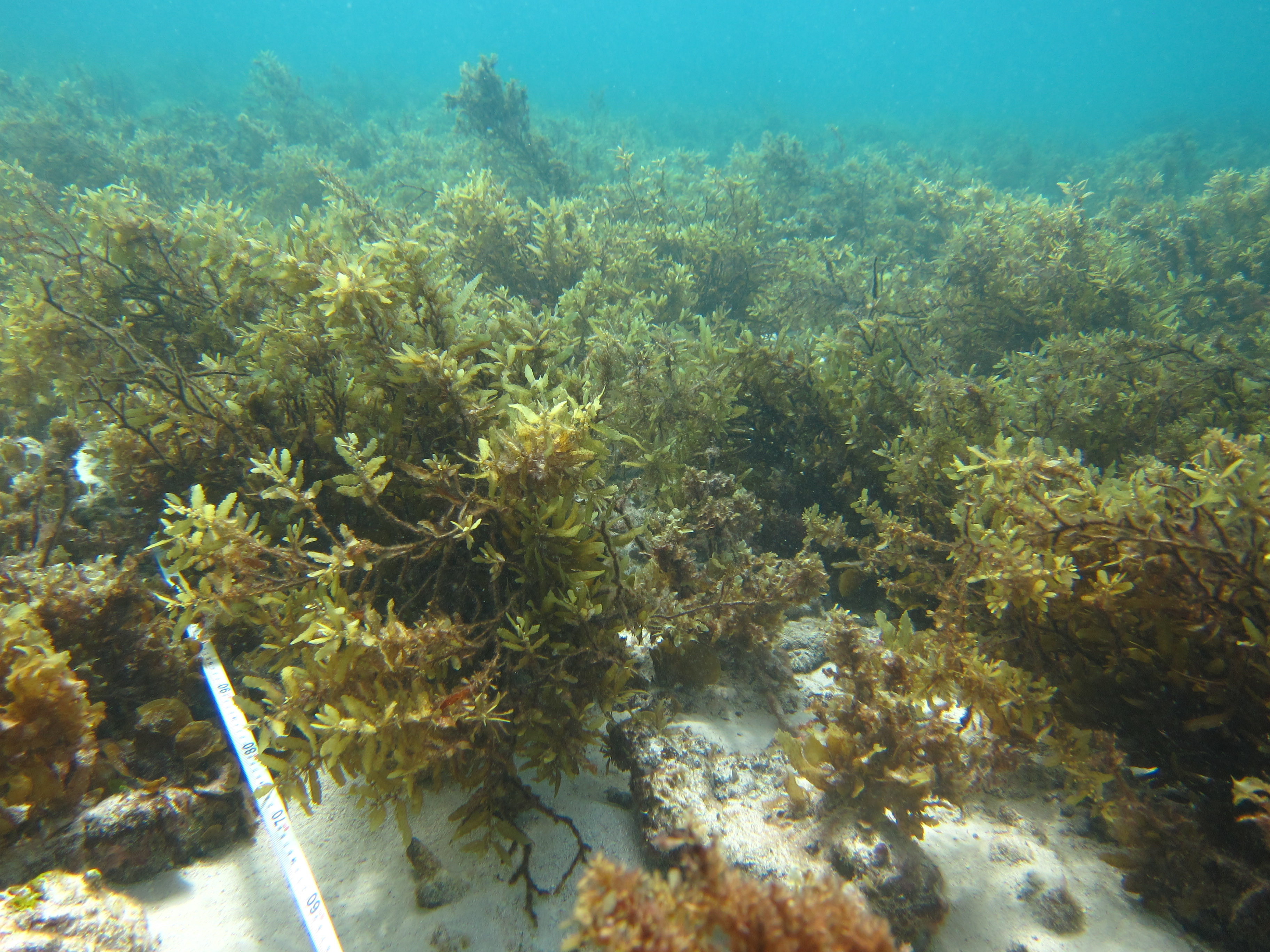 the entire habitat can change…

(called a ‘phase shift’)
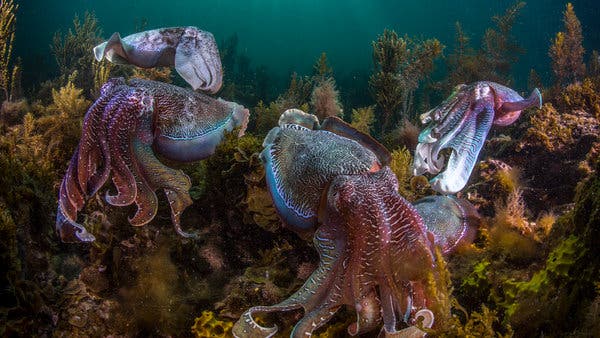 …so the occupants of the habitat change too
[Speaker Notes: Image: https://www.nytimes.com/2016/05/25/science/squid-are-thriving-while-fish-decline.html]
For example…
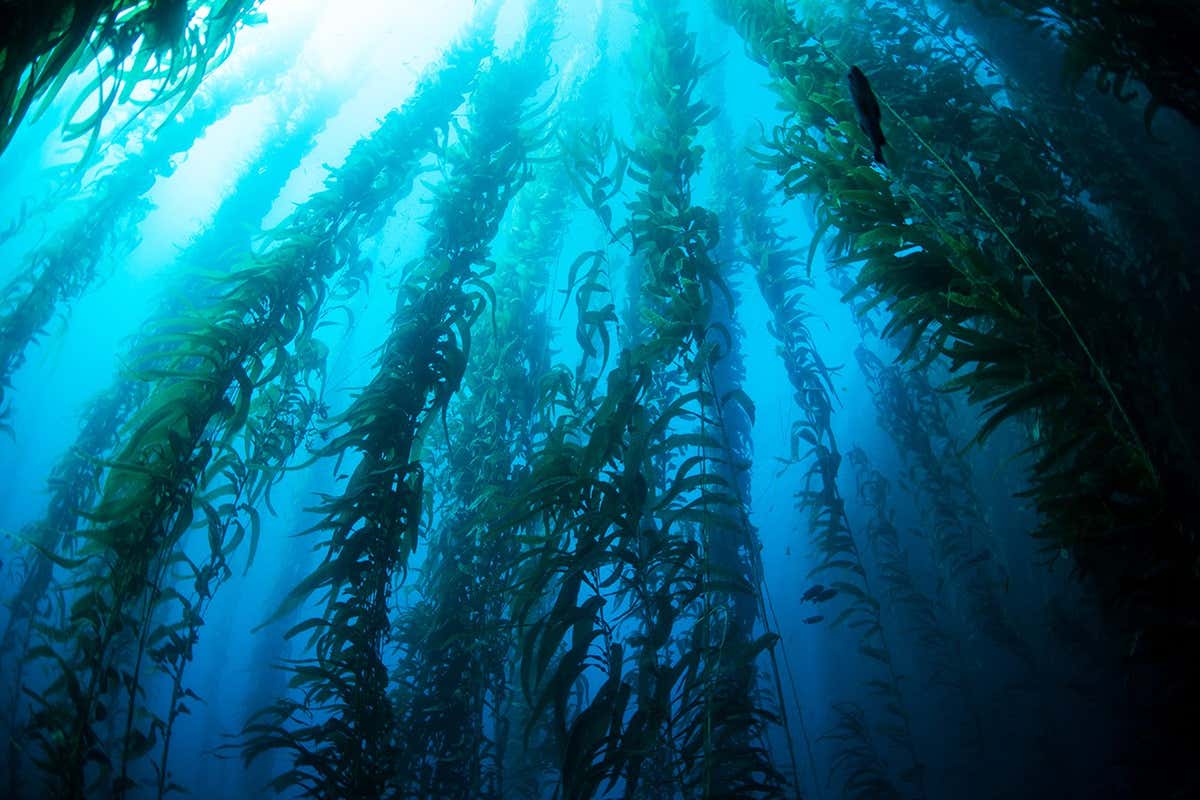 Kelp Forest, 
California
[Speaker Notes: Image: https://www.newscientist.com/article/2369412-kelp-forests-capture-nearly-5-million-tonnes-of-co2-annually/]
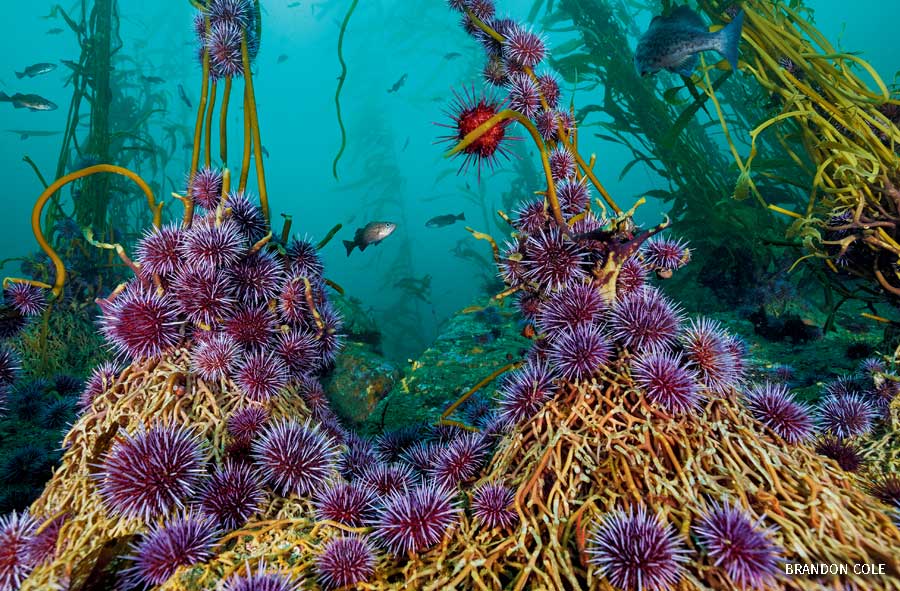 Now a sea urchin barren
[Speaker Notes: Image: https://www.nwf.org/Home/Magazines/National-Wildlife/2021/Feb-Mar/PhotoZone/Natures-Witness]
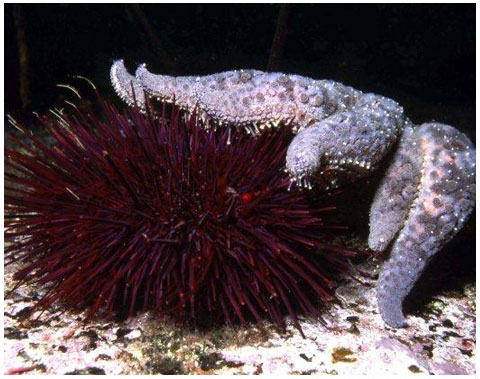 In 2013, many sea stars died from disease leaving nothing to eat the sea urchins, which consequently ate the kelp holdfasts
[Speaker Notes: Image: https://seastarsofthepacificnorthwest.info/sunflower-star.html]
PRE-IMPACT
POST-IMPACT
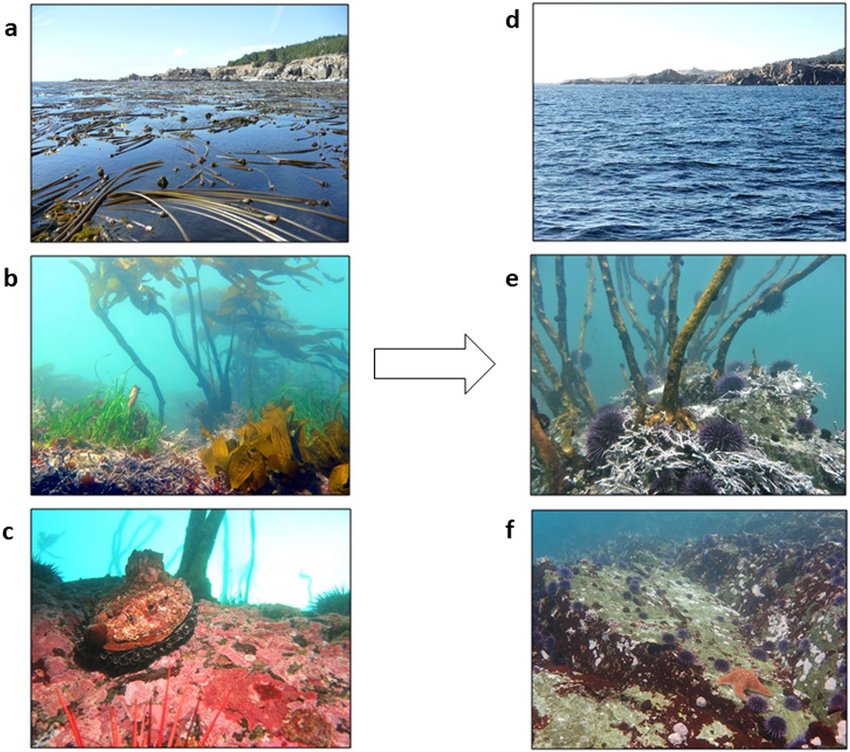 canopy
Multiple other stressors, including a marine heat wave, tipped the bull kelp forest into a sea urchin barren
Sub-canopy
benthose
[Speaker Notes: Image: https://www.researchgate.net/figure/Ecosystem-shifts-observed-for-kelp-forest-canopy-top-subcanopy-middle-and-benthose_fig2_336716207]
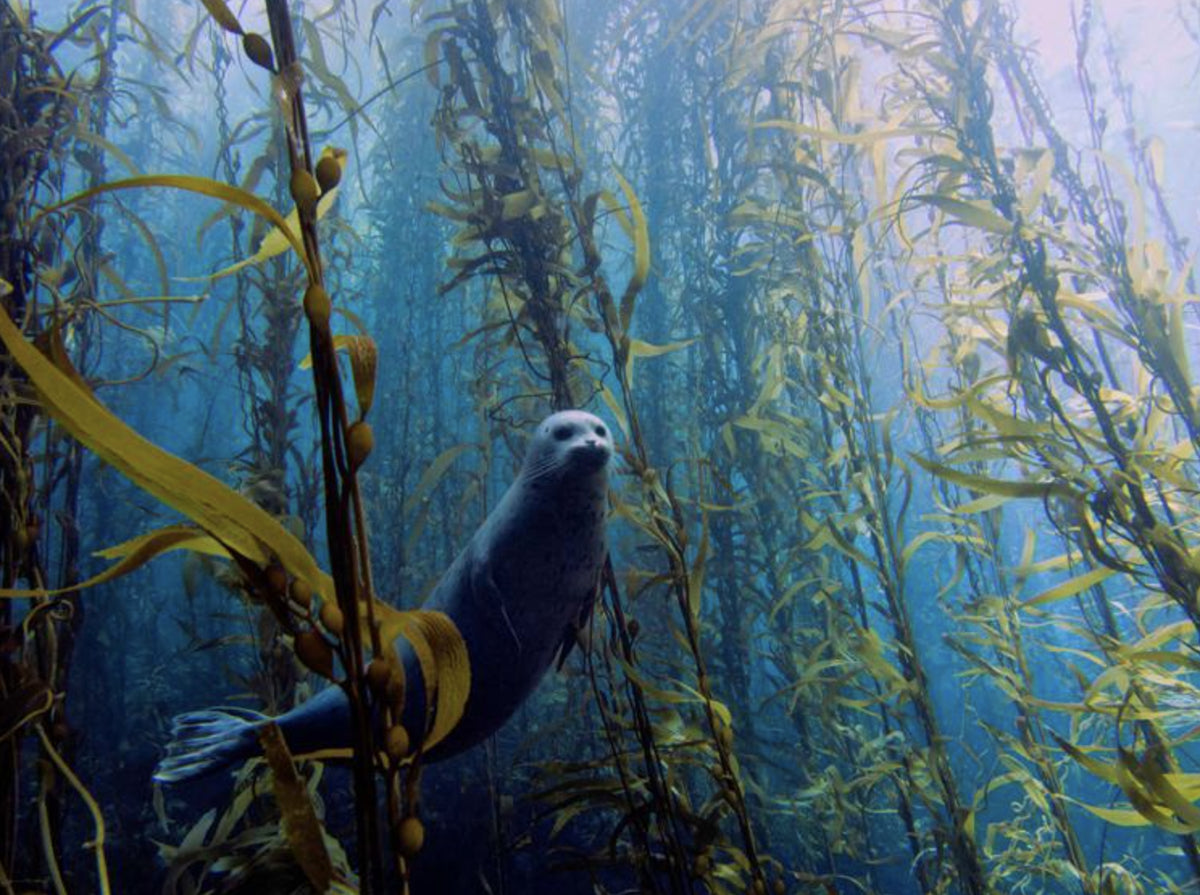 Can it go back to this?
[Speaker Notes: Image: https://onetreeplanted.org/blogs/stories/kelp-forest-facts
Source: Smithsonian Photographed by Kyle McBurnie]
Question – can it change back?

Or, will a new climax community eventually dominate?
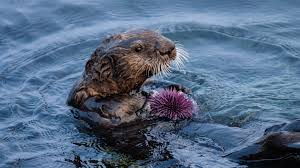 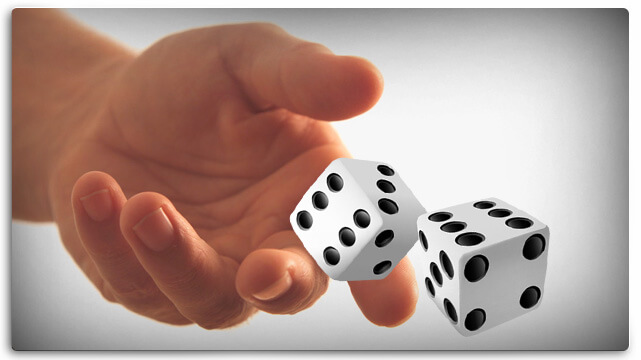 Once an alternative state has itself become a stable climax community, it’s very difficult to change back (due to feedback loops).
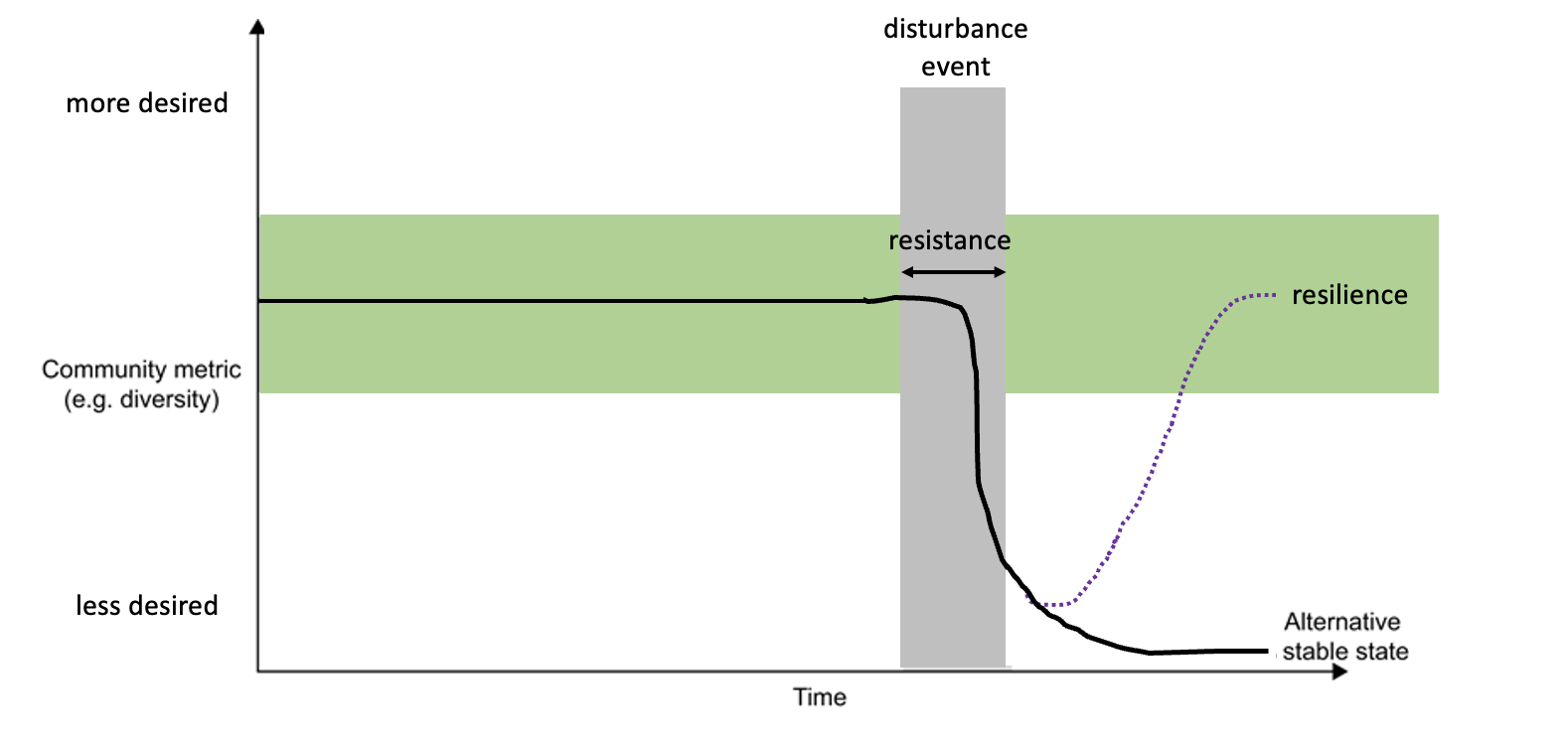 (a new climax community)
[Speaker Notes: Image (adapted by Marine Education: https://www.researchgate.net/figure/Schematic-representation-of-the-outlined-future-research-directions-The-microbial_fig2_315595669]
Coral-dominated reef
Fishing
Climate change (heat stress)
Nutrient & sediment inputs
Introduced species
Algae-dominated reef
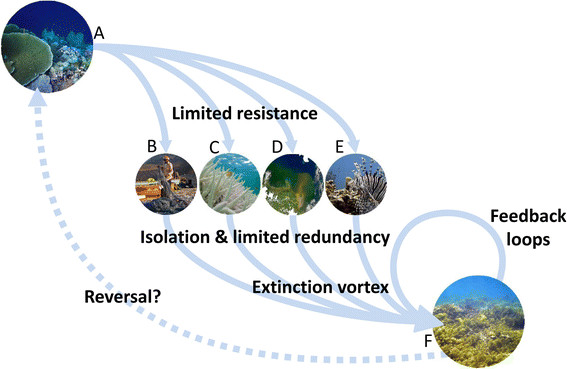 Fig. 1: General process of coral reef modification. These shifts can become permanent due to several stabilizing feedback loops and even accelerate to more degraded systems by extinctions vortices.
[Speaker Notes: Image: https://www.researchgate.net/figure/General-process-of-coral-reef-modification-Coral-reefs-are-typified-by-high-biological_fig1_305036882
Paper: Ecological limitations to the resilience of coral reefs. https://www.researchgate.net/publication/305036882_Ecological_limitations_to_the_resilience_of_coral_reefs]
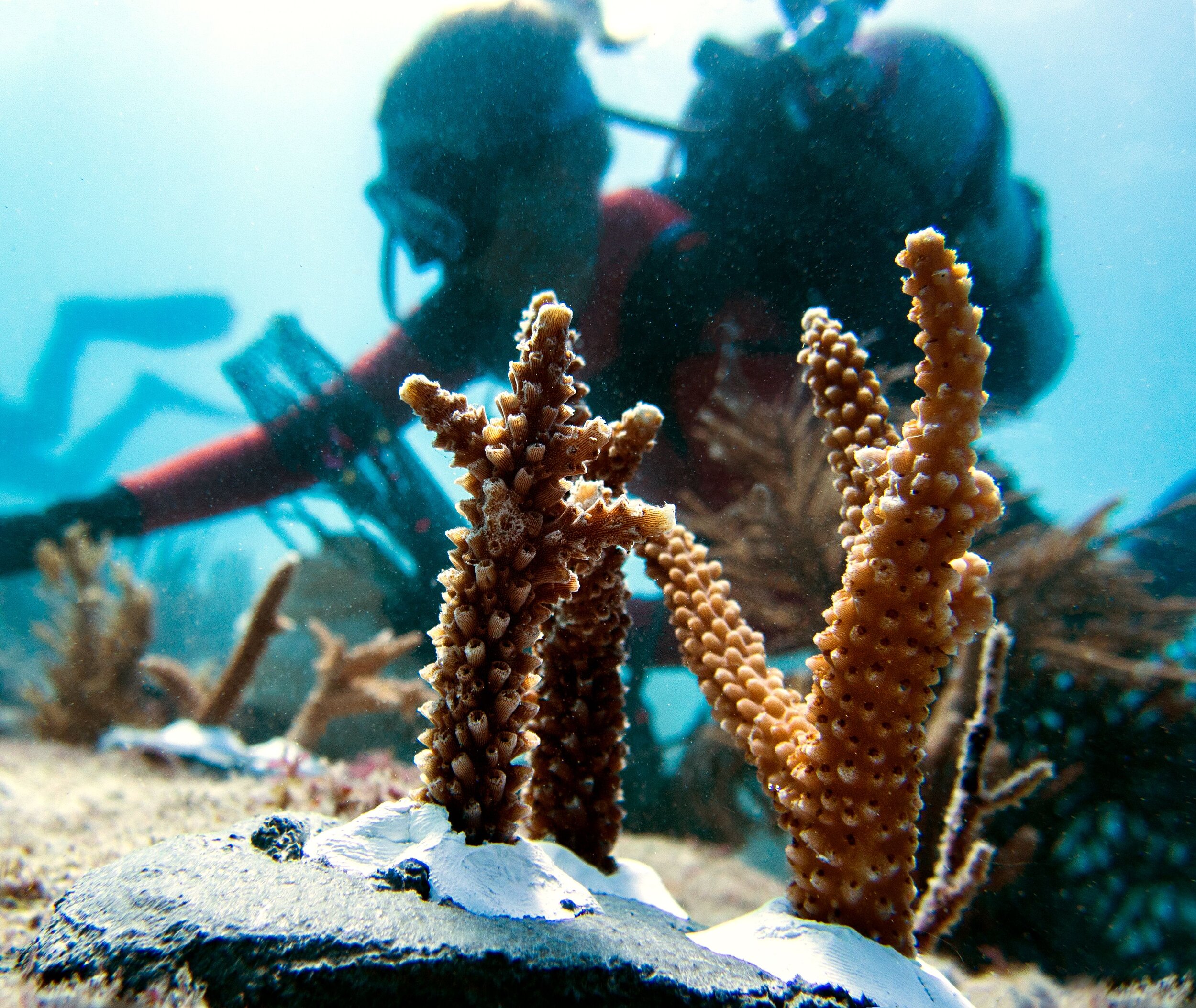 Could this help?
Photo: Liv Williamson.
[Speaker Notes: Image: https://www.themarinediaries.com/tmd-blog/creating-a-more-resilient-coral]
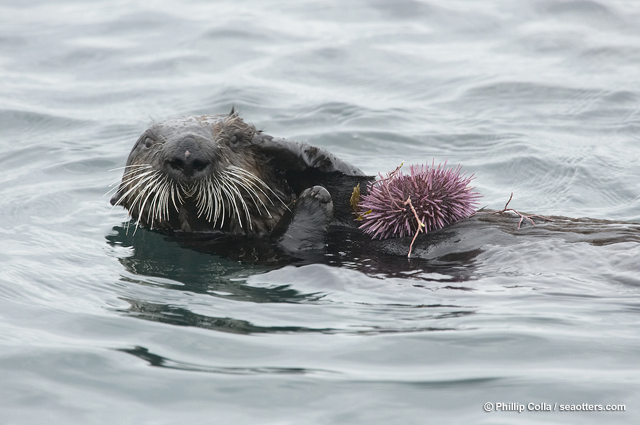 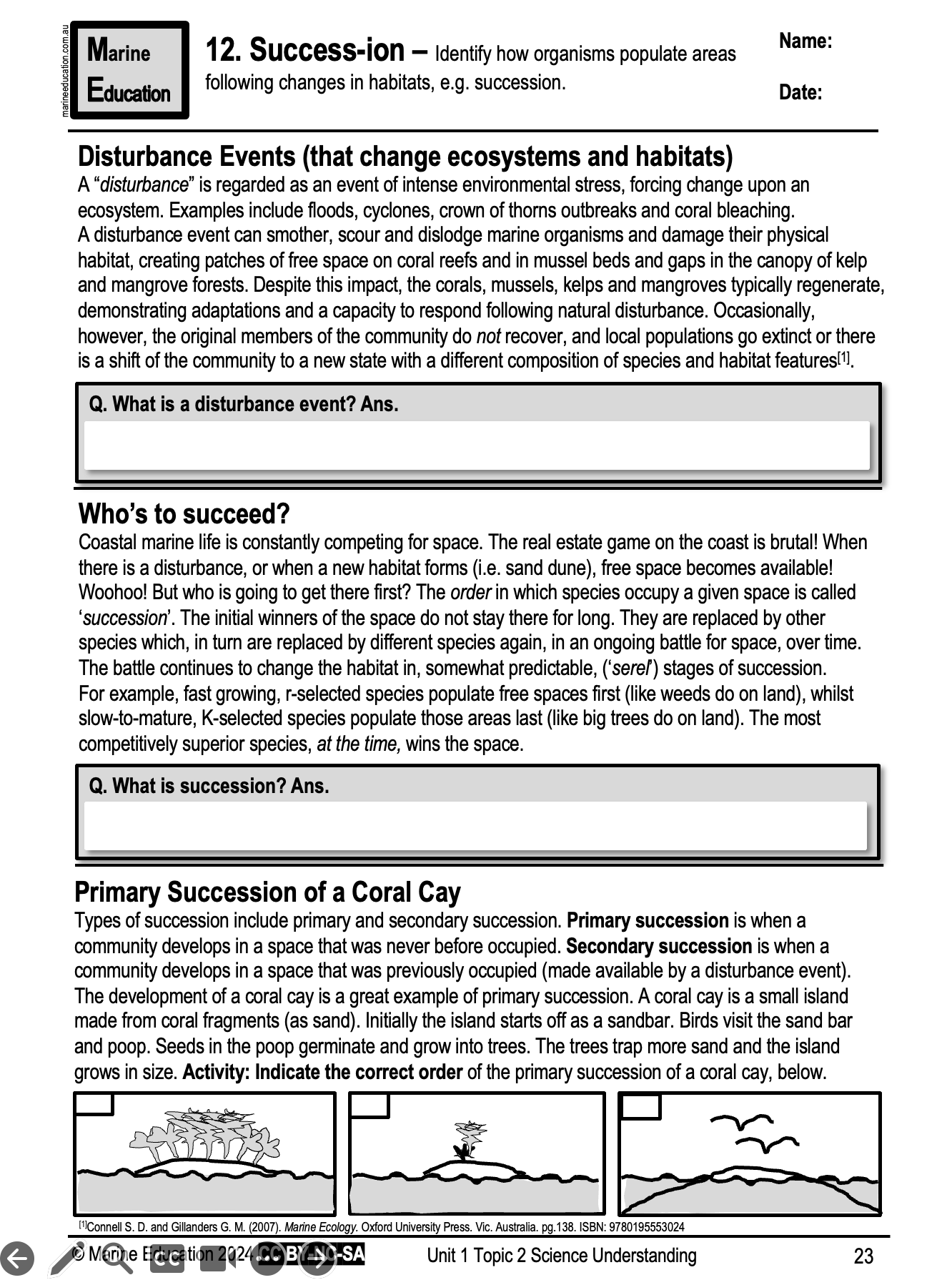 Learning Intention:

Identify how organisms populate areas following changes in habitats, e.g. succession.
Success Criteria:

Complete Marine Education worksheet ’12. Success-ion’